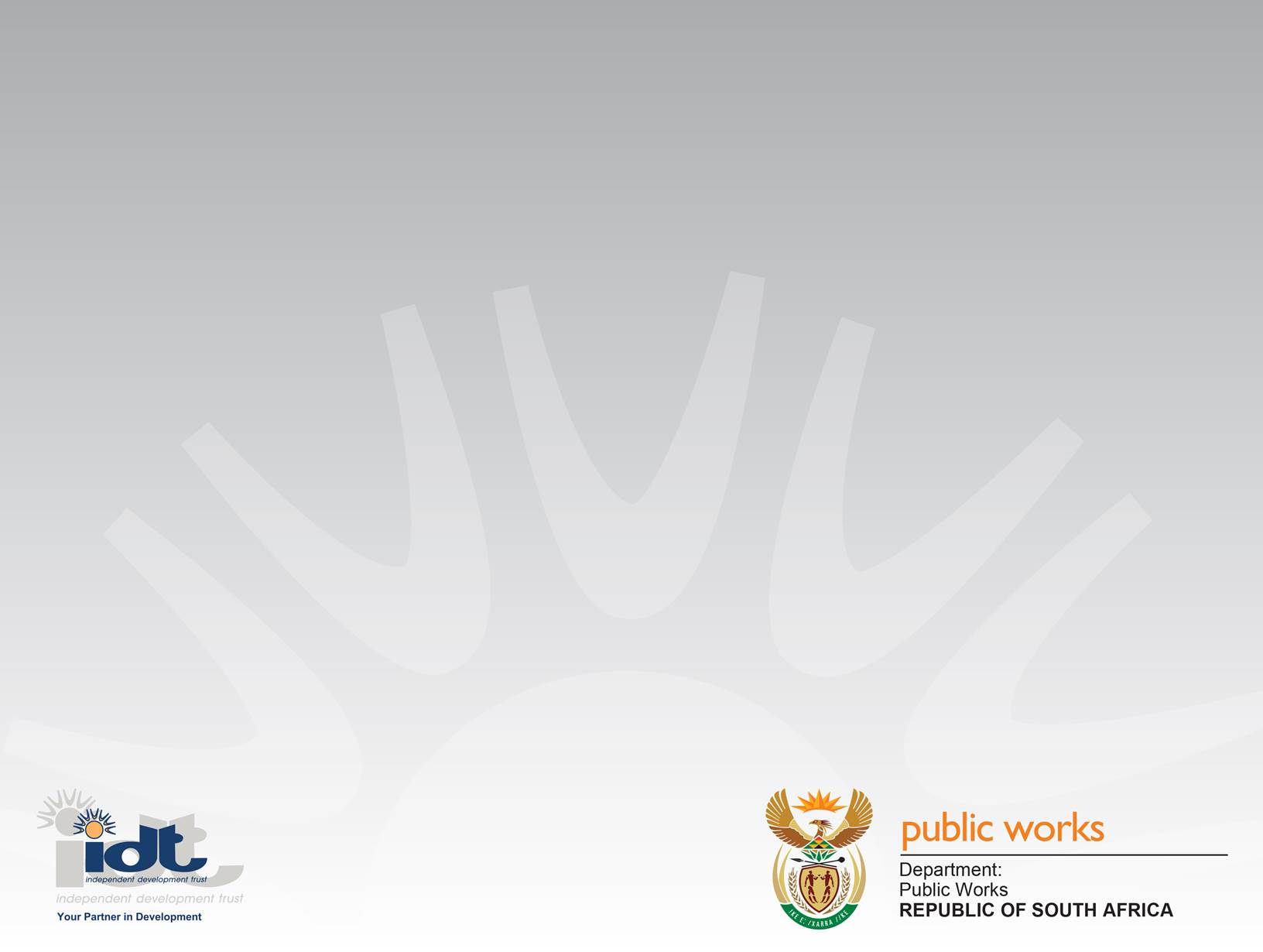 INDEPENDENT DEVELOPMENT TRUST

2016/17 IDT ANNUAL PERFORMANCE PLAN
 PRESENTATION 
TO THE PORFOLIO COMMITTEE ON PUBLIC WORKS
06 APRIL 2016
1
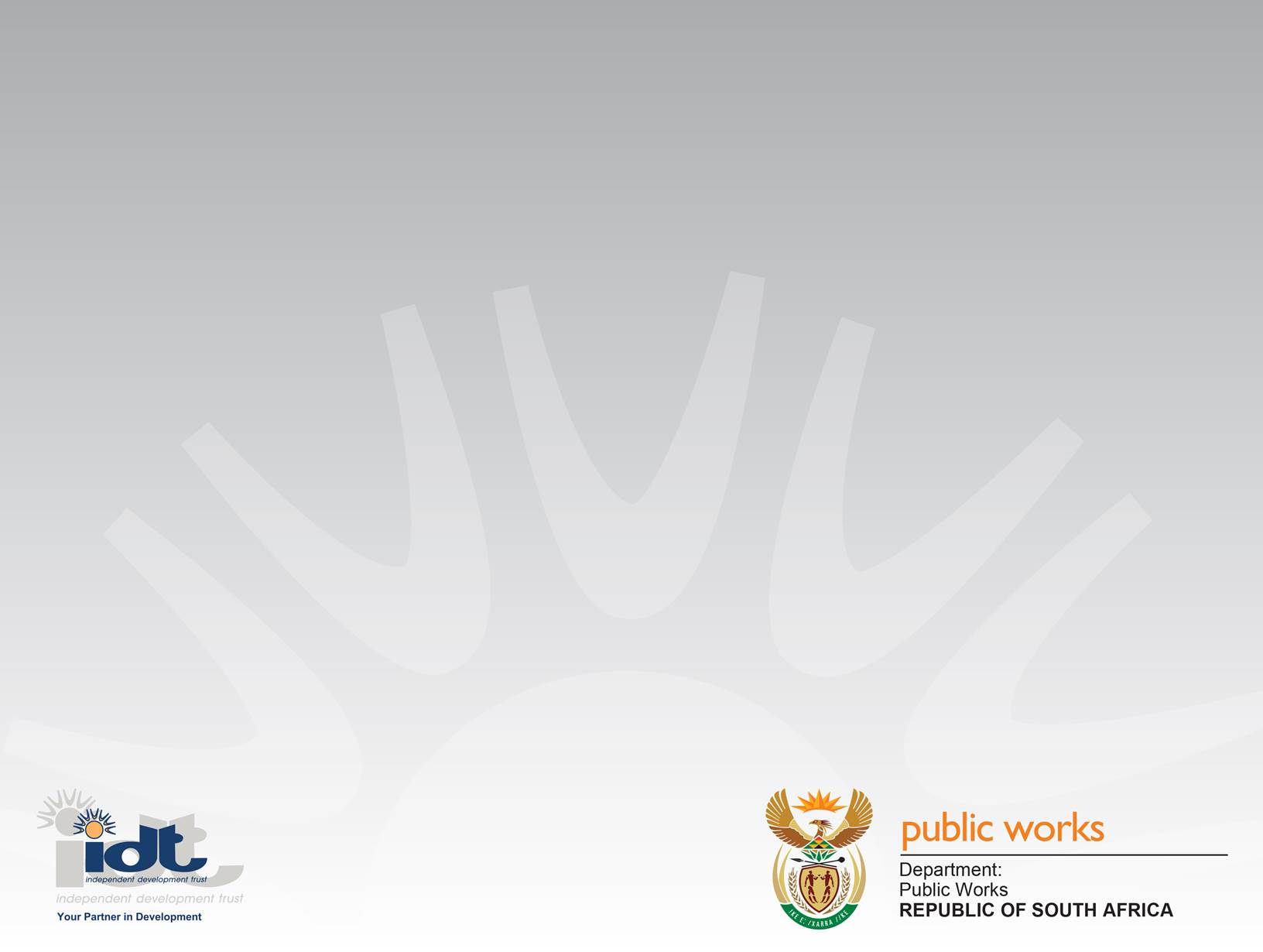 PRESENTATION OUTLINE
1. 	Purpose of presentation
 2.  	Consultation process 
3. 	Strategic overview
         Legislative mandate
         Policy mandate
6.	How IDT intends to support NDPW priorities
7.	Business environment
        Turnaround strategy
           Programme Plans
          2016/17 IDT APP Targets
          General financial overview
12.            Recommendations
2
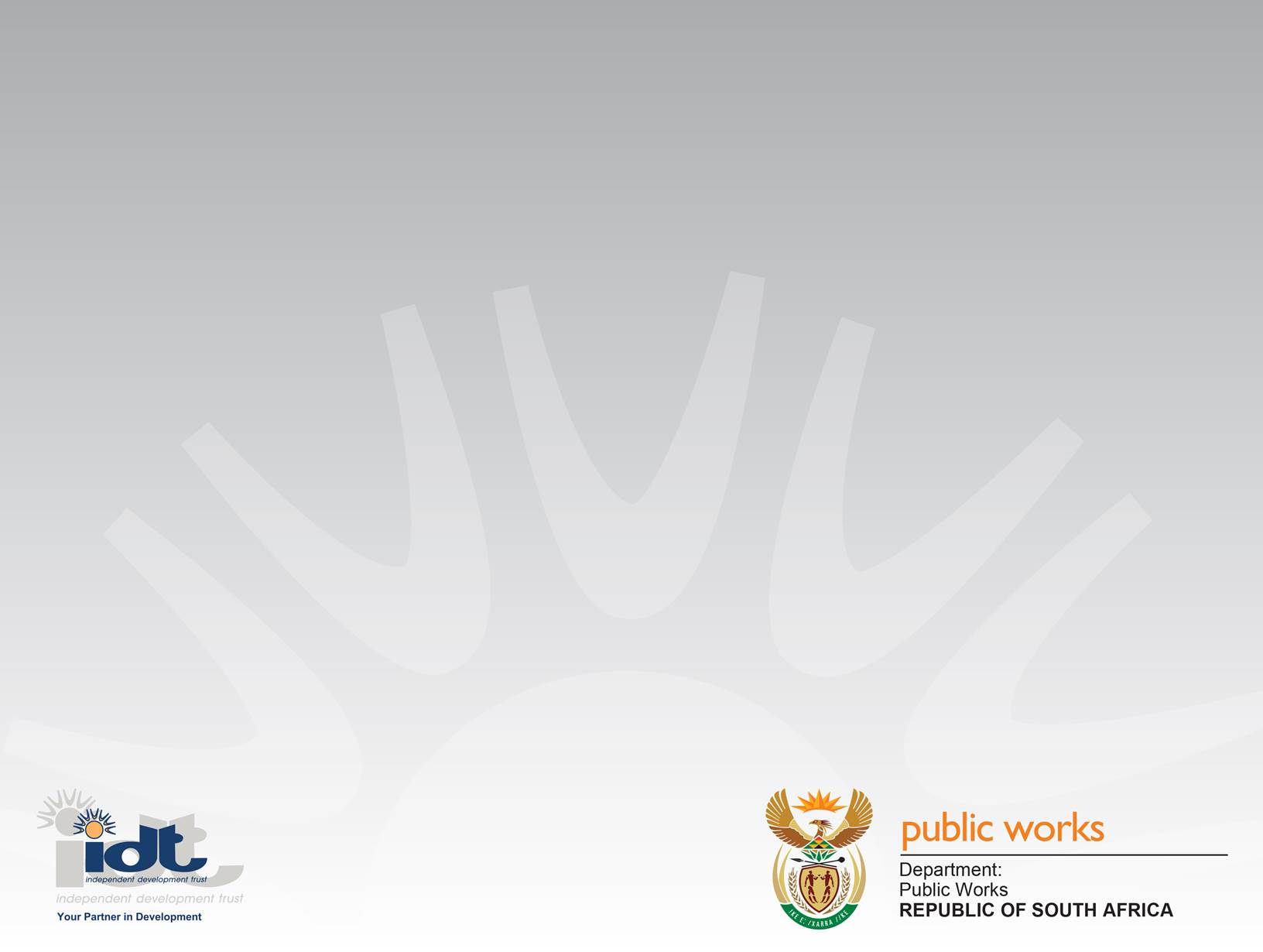 1.	PURPOSE OF PRESENTATION
To present to the Portfolio Committee the 2016/17 IDT  Annual Performance 	Plan and Budget; 
  	To explain the APP consultation process;
  	To present our strategic overview and strategic choices;
  	To show how the IDT intends to support NDPW priorities;  
  	To highlight salient issues impacting on our business; and
  	To present the 2016/17 IDT APP targets and 2018/19 MTEF Estimates.
3
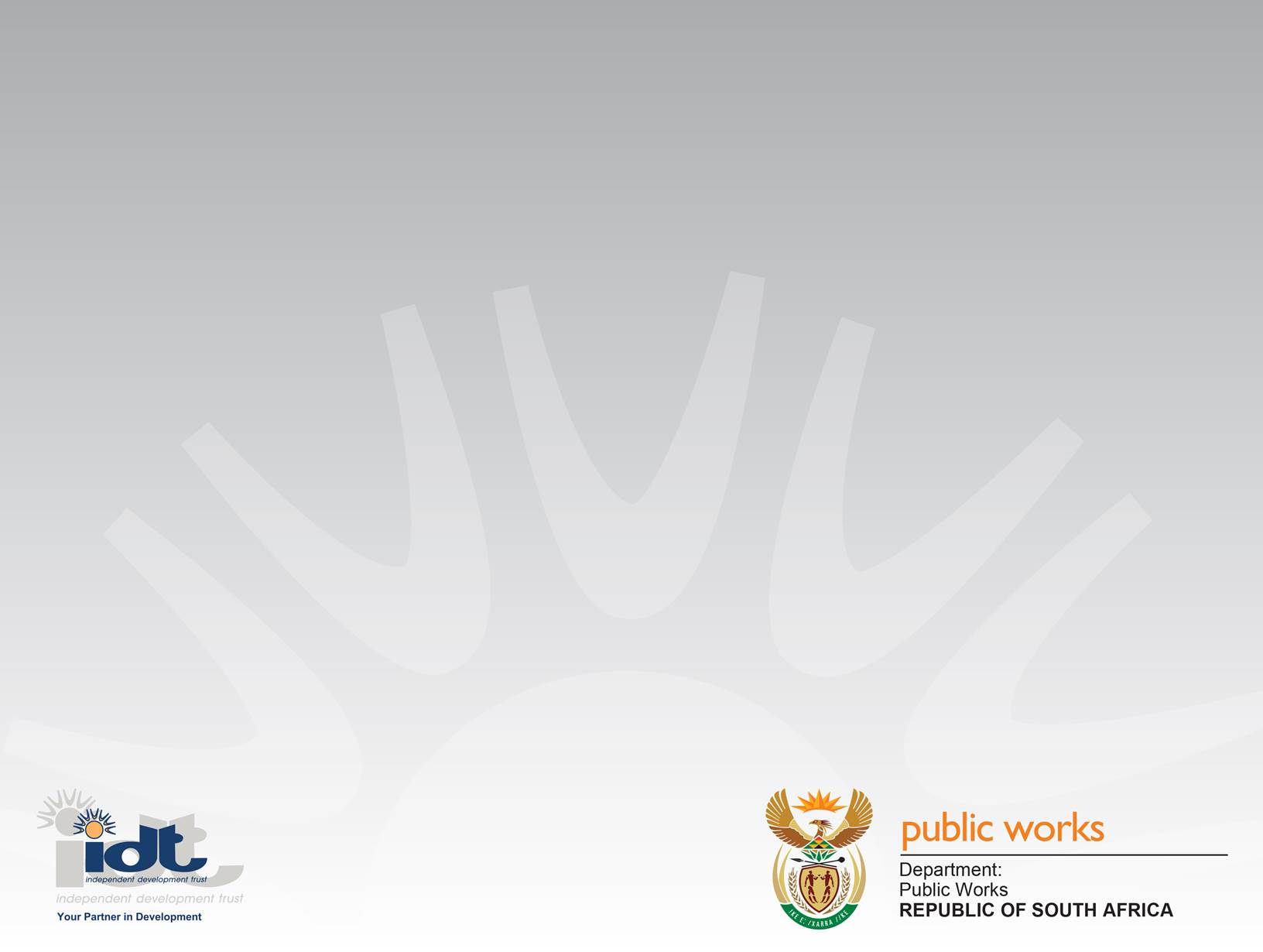 2.	CONSULTATION PROCESS
4
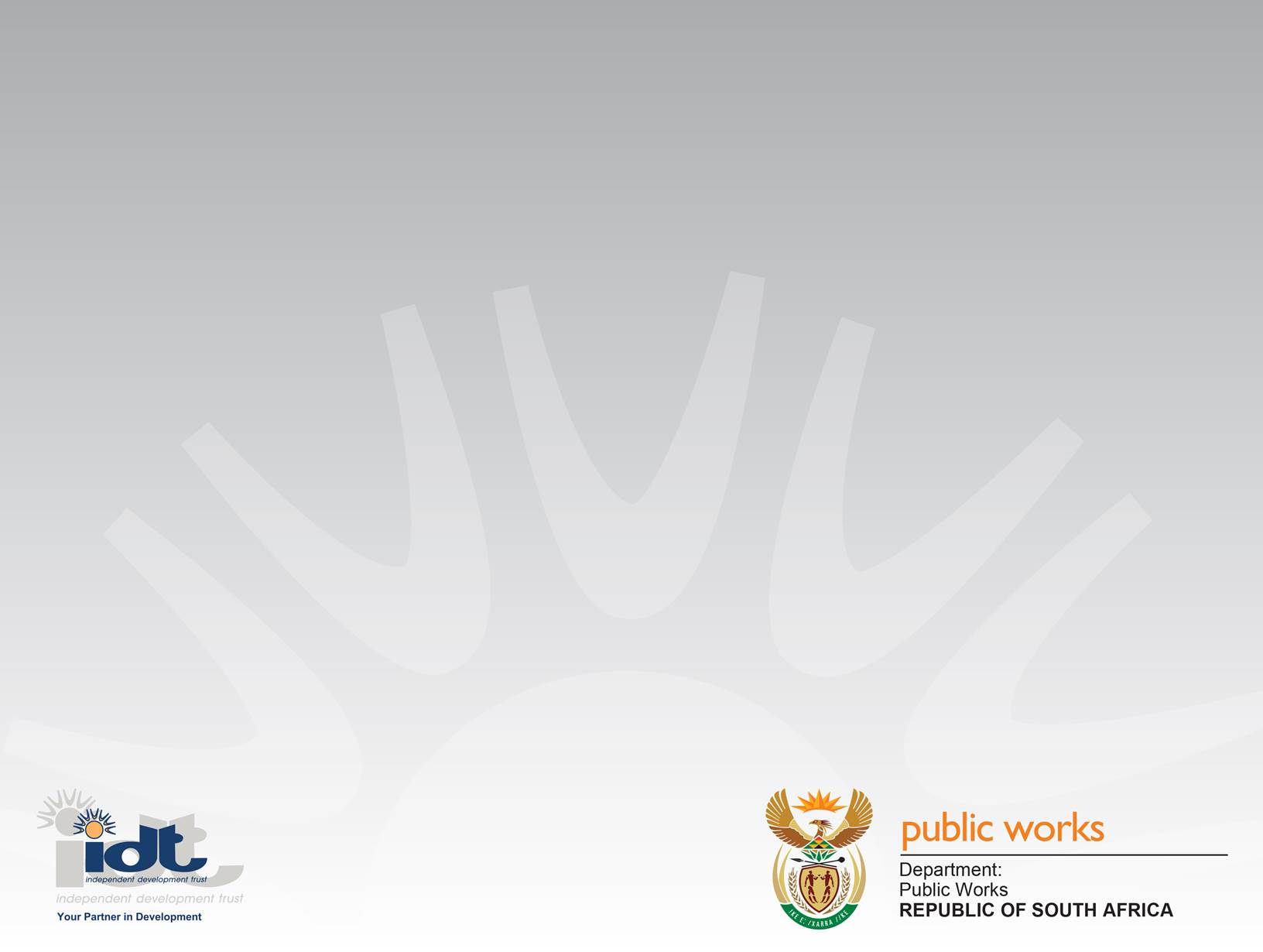 3.	STRATEGIC OVERVIEW
VISION:    To be a leading public sector developmental programme management and implementation agency.

  	MISSION:  The IDT manages and delivers integrated quality social infrastructure programmes on behalf of 		Government on  time, cost effectively and through a people centred approach.

  	IDT APPROACH:  The IDT’s approach to social infrastructure development entails all the necessary facilities and 	networks required to prepare communities to receive, participate in, own and sustain their own development.
5
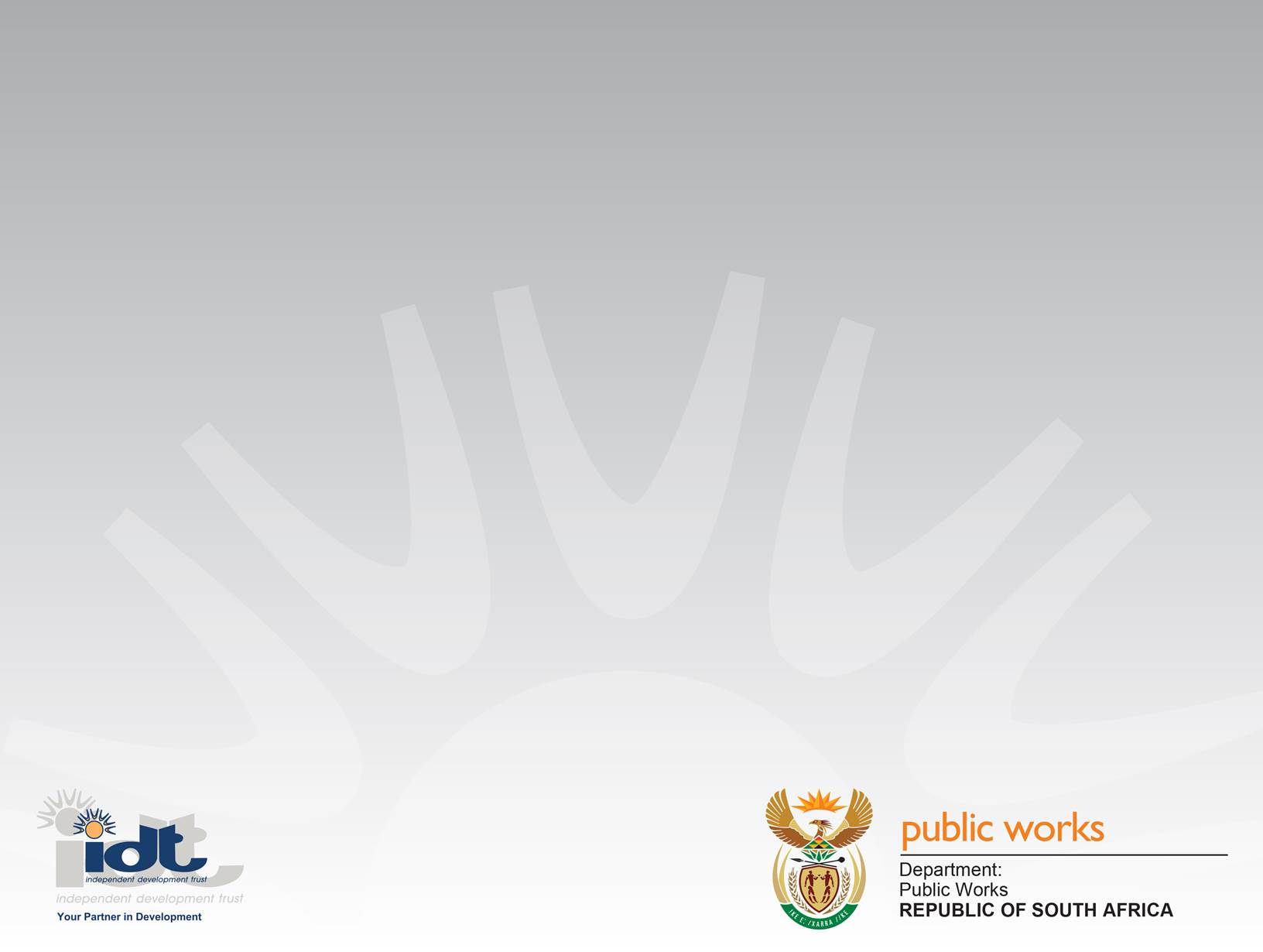 3.	STRATEGIC OVERVIEW Cont.
6
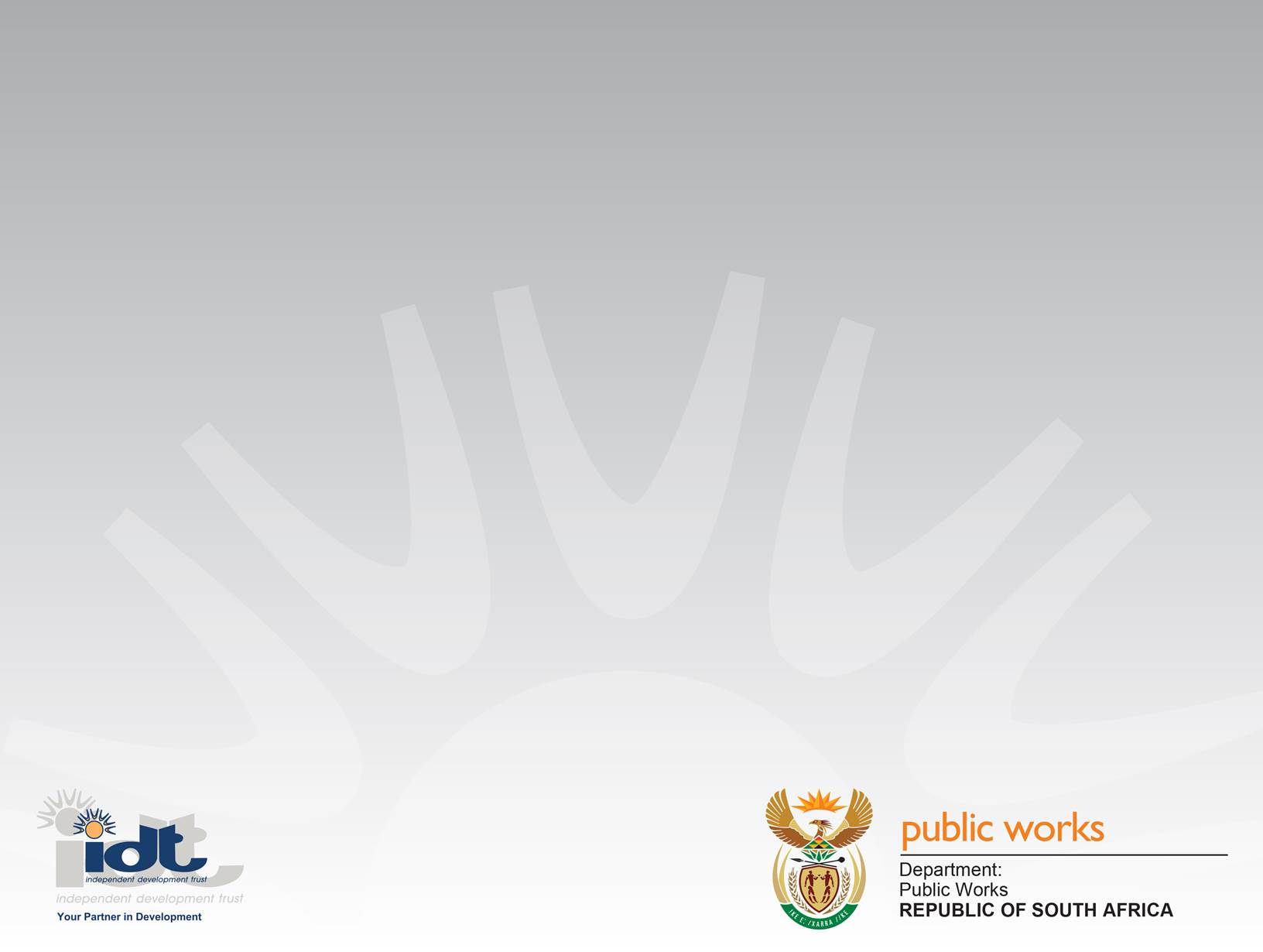 3. STRATEGIC OVERVIEW Cont
7
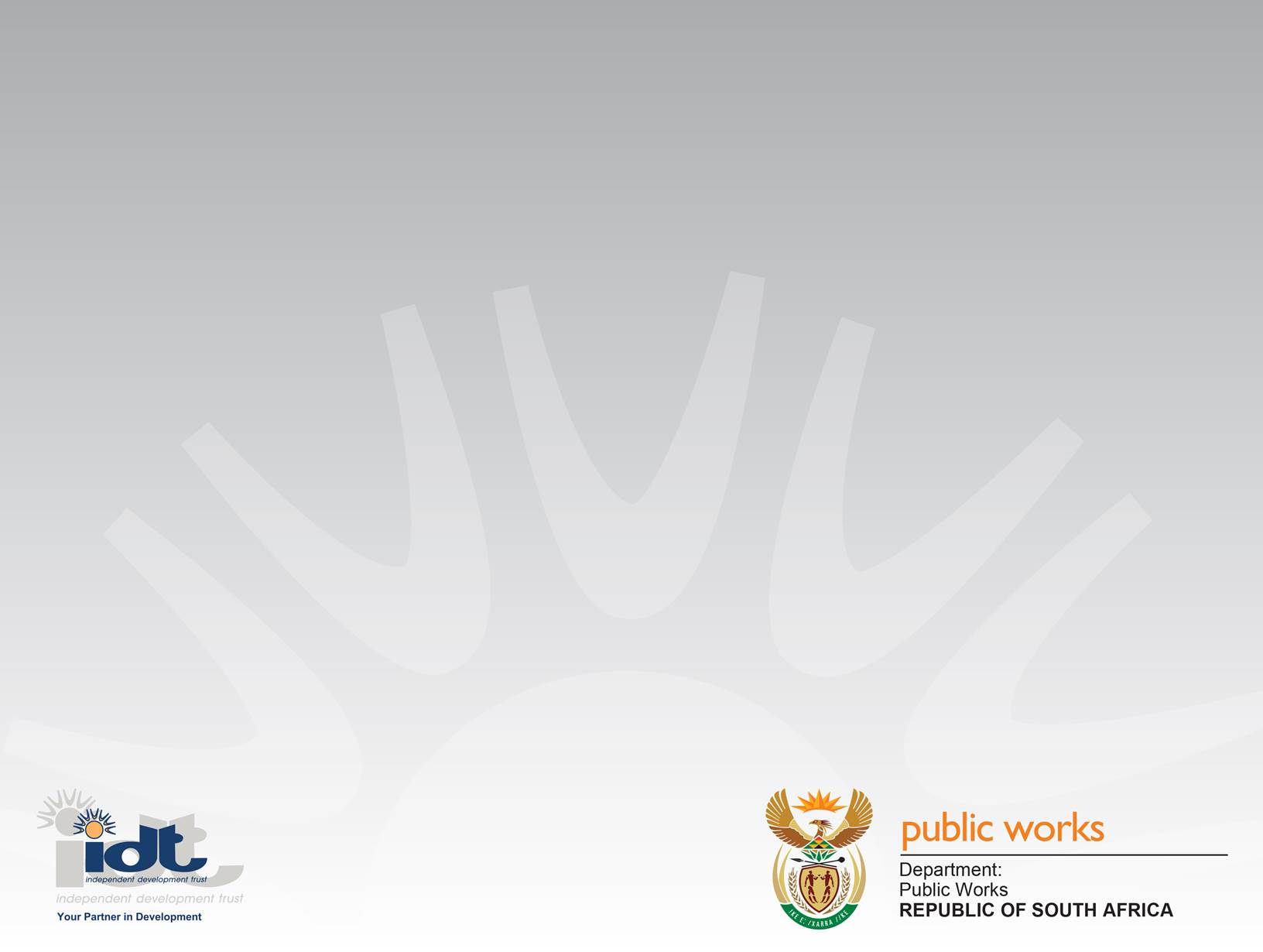 3.	STRATEGIC OVERVIEW cont.
Strategic Goals and Objectives
9
8
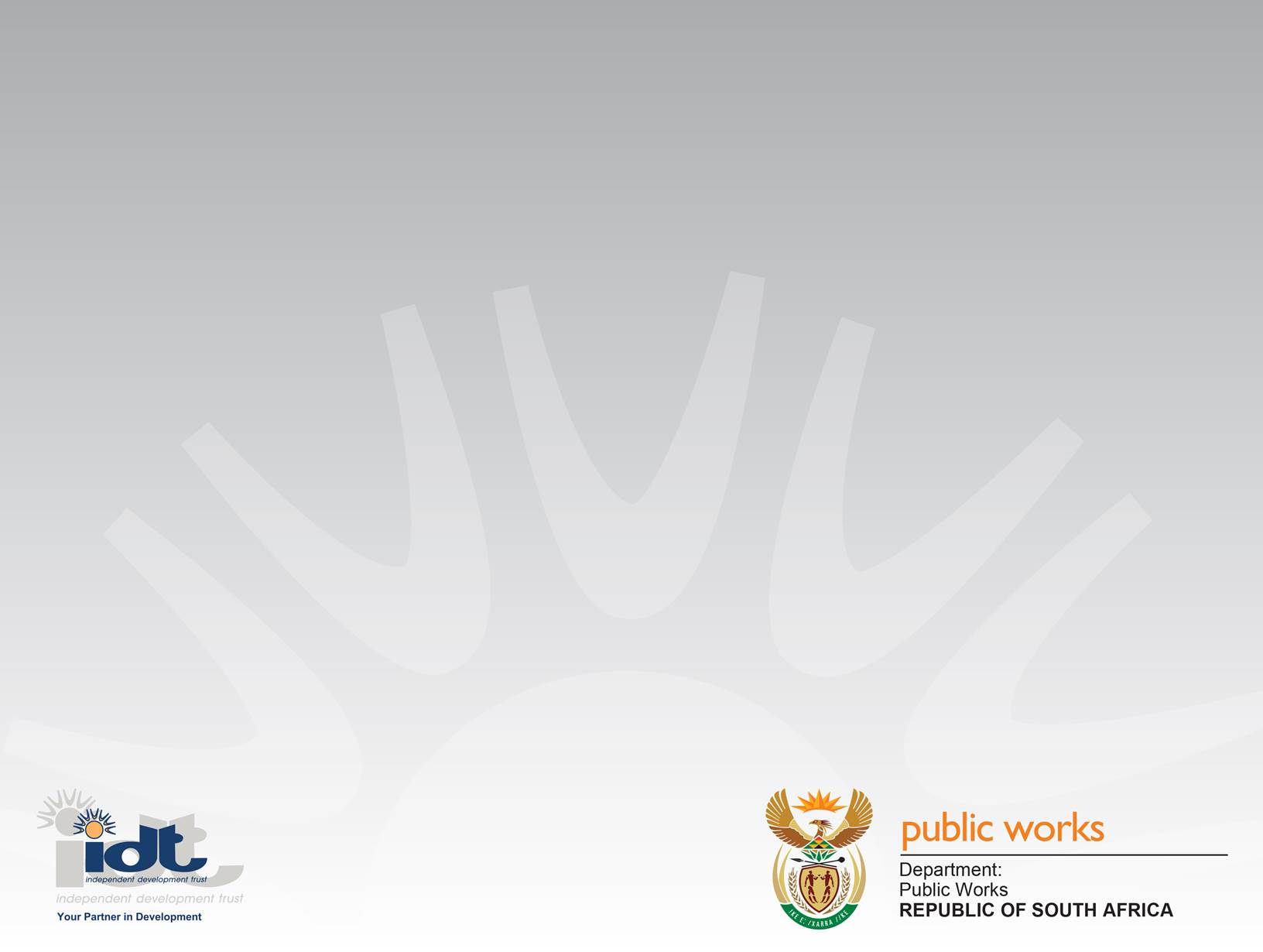 4.	LEGISLATIVE AND OTHER MANDATES
2016/17 IDT APP and Budget was prepared prior to the presentation of the 2016 State of the Nation 	Address (SONA) by His Excellency President Jacob Zuma on 11 February 2016 and the Budget 	Speech 	by the Honourable Minister of Finance Pravin Gordhan on 24 February 2016.  

  	IDT recognises the significance and the importance of these policy statements on its business 	operations, 	hence its consideration of their likely impact on the 2016/17 IDT APP and Budget.

  	IDT notes how the finalisation of the IDT Business Case which would confirm the public entity’s 	business 	form with respect to its mandate, funding model and institutional arrangements could 	affect the execution 	of the 2016/17 IDT APP and Budget.  

  	As a result, once the policy directives are unpacked and the Business Case process is concluded, 	the IDT might be required to approach the Shareholder for possible review of the 2016/17 IDT APP 	and Budget including the adjustment to the programme targets and budget.
9
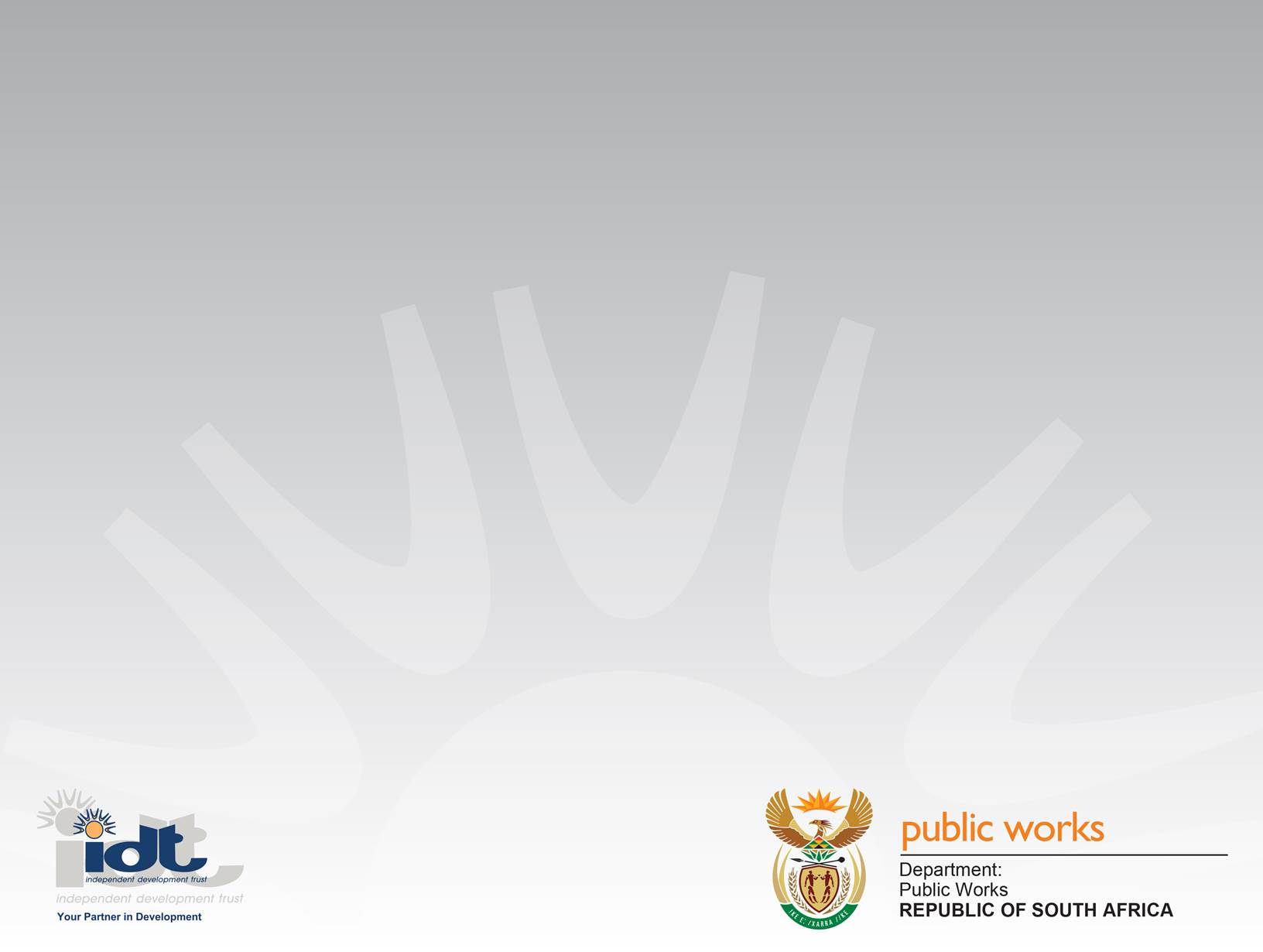 4.	LEGISLATIVE AND OTHER MANDATES         cont.
In March 1997 the IDT was constituted as a development agency and public entity to 	support all spheres of 	government.

  	Then, Cabinet endorsed a recommendation of a Cabinet Advisory Committee that, 	inter alia, “The IDT must be transformed into a government development 	agency that will 	implement projects which are commissioned by government departments.  It must 	cease to be a civil society organisation, an independent 	agency or funding agency.”  

  	IDT was integrated into the public service delivery system in 1999 with the promulgation of 	the Public Finance Management Act (PFMA) (Act 1 of 1999), as 	amended, and listed 	as a Schedule 2 Major Public Entity. The 1997 mandate of the IDT is still in place.
10
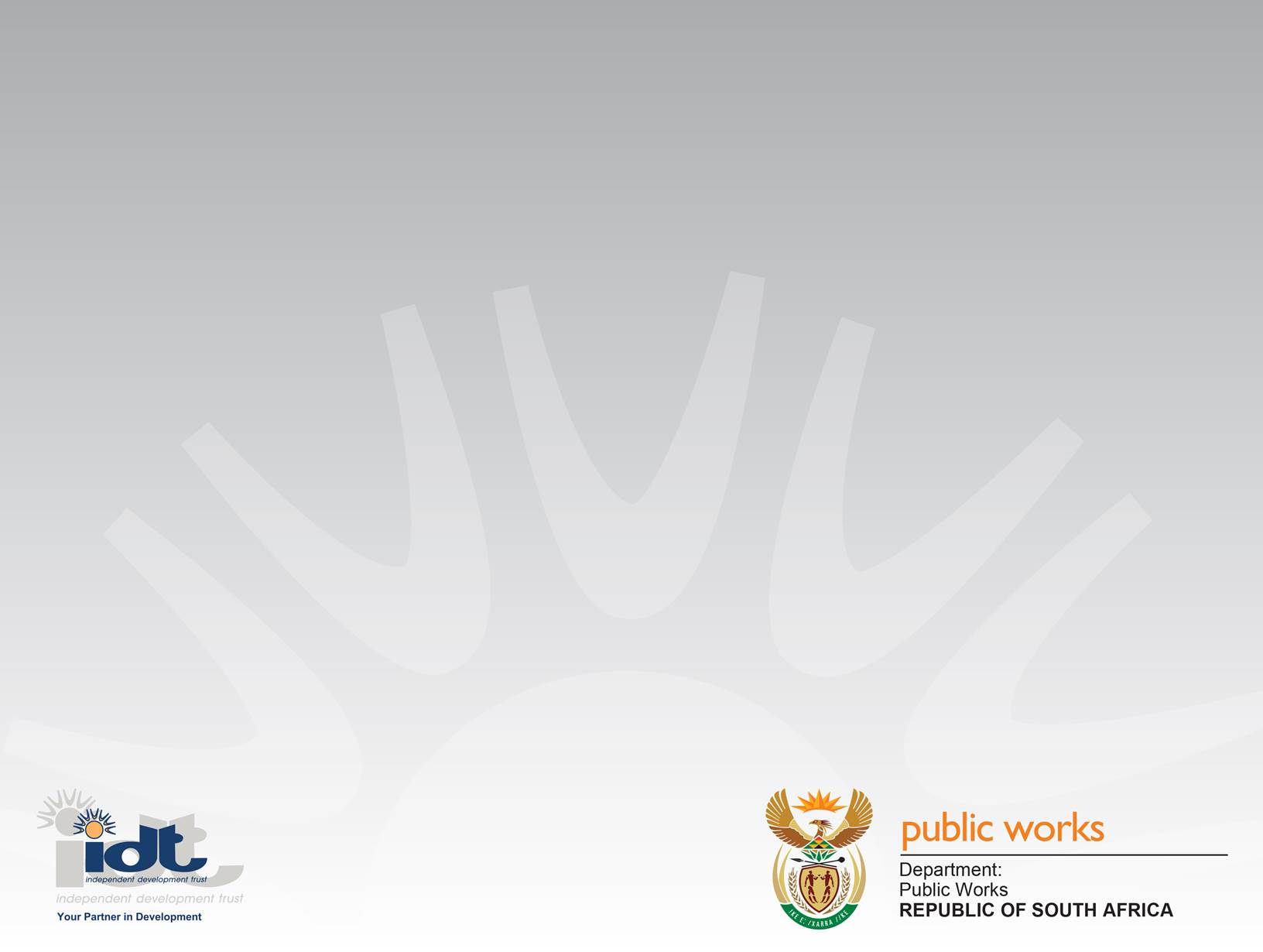 5.	POLICY MANDATE
The Shareholder Compact between the Government (i.e. Executive Authority) and the IDT 	is in keeping with  the provisions of the PFMA, and the Regulations promulgated in 	terms thereof.
  	The IDT seeks to contribute towards the ‘Rebuilding of the Department of Public Works’: 		the Five Year Policy Statement and Vision for 2014-2019 with emphasis on the following 	priorities:

Creation of 6 million work opportunities for the poor and unemployed people through the labour-intensive delivery of public services and infrastructure;
Policy review which will culminate in a Public Works Act;
Expanded Public Works Programme (EPWP) and public communities employment initiatives; and
A programme of Action to transform the Built Environment.
11
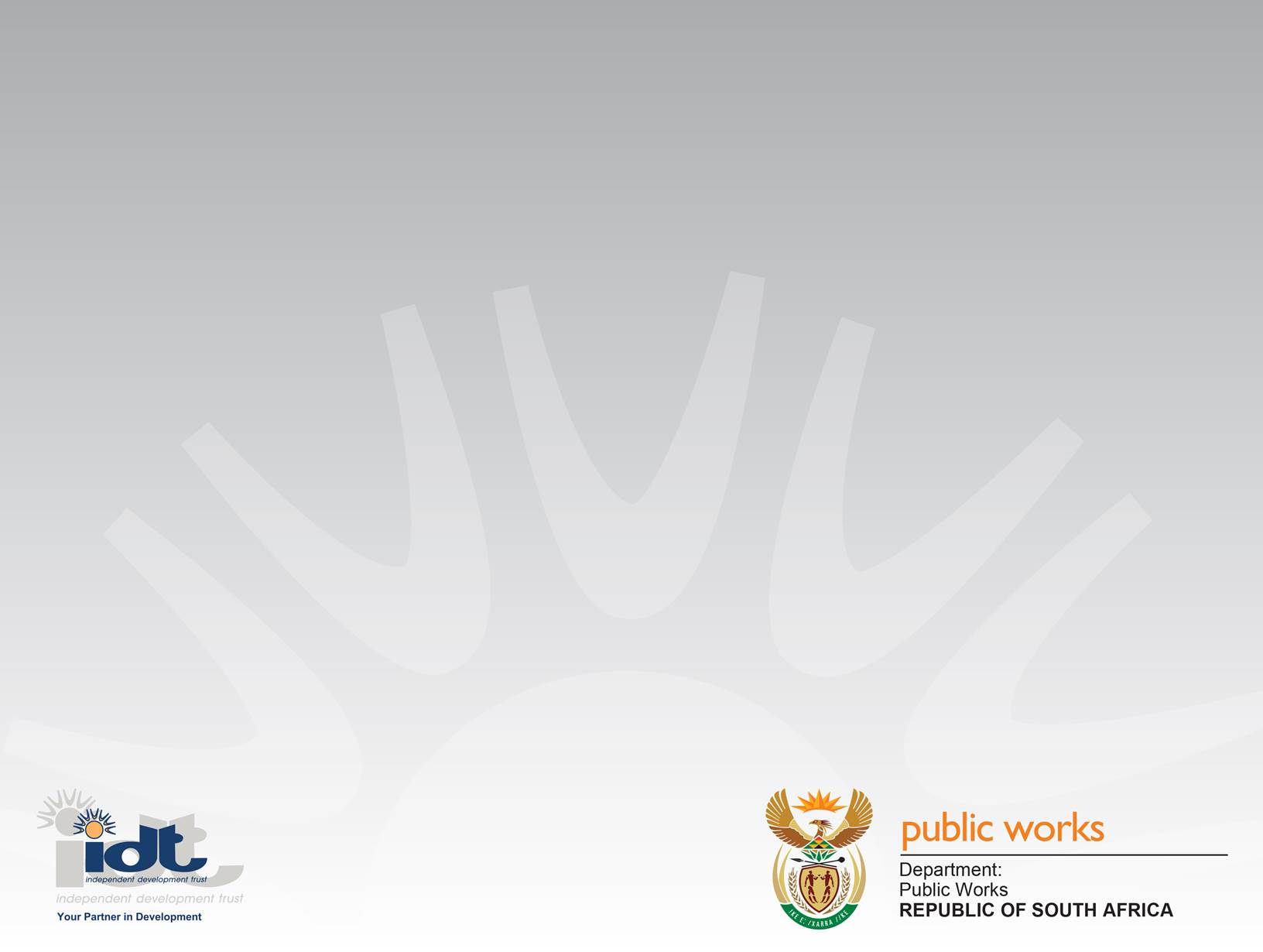 5.	POLICY MANDATE Cont.
IDT Business Case:
Is a Long-term Sustainable Funding Model that seeks to confirm the IDT’s mandate as a State-owned entity that reports to the Minister of Public Works, which will focus on contributing to poverty eradication, job creation and the eradication of social infrastructure backlogs. 
Advances the mandate of the IDT as a State social infrastructure programme and project implementation and management agency, that will support all spheres of Government.  

Evaluates institutional options available and proposes the corporate form and scheduling considered most appropriate for the IDT.

Is at an advanced stage towards completion by the Department of Public Works and the IDT for tabling by the Minister to the Cabinet.

The IDT’s distinctive, value adding and differentiating offering will be in the integration of social infrastructure delivery underpinned by social facilitation
12
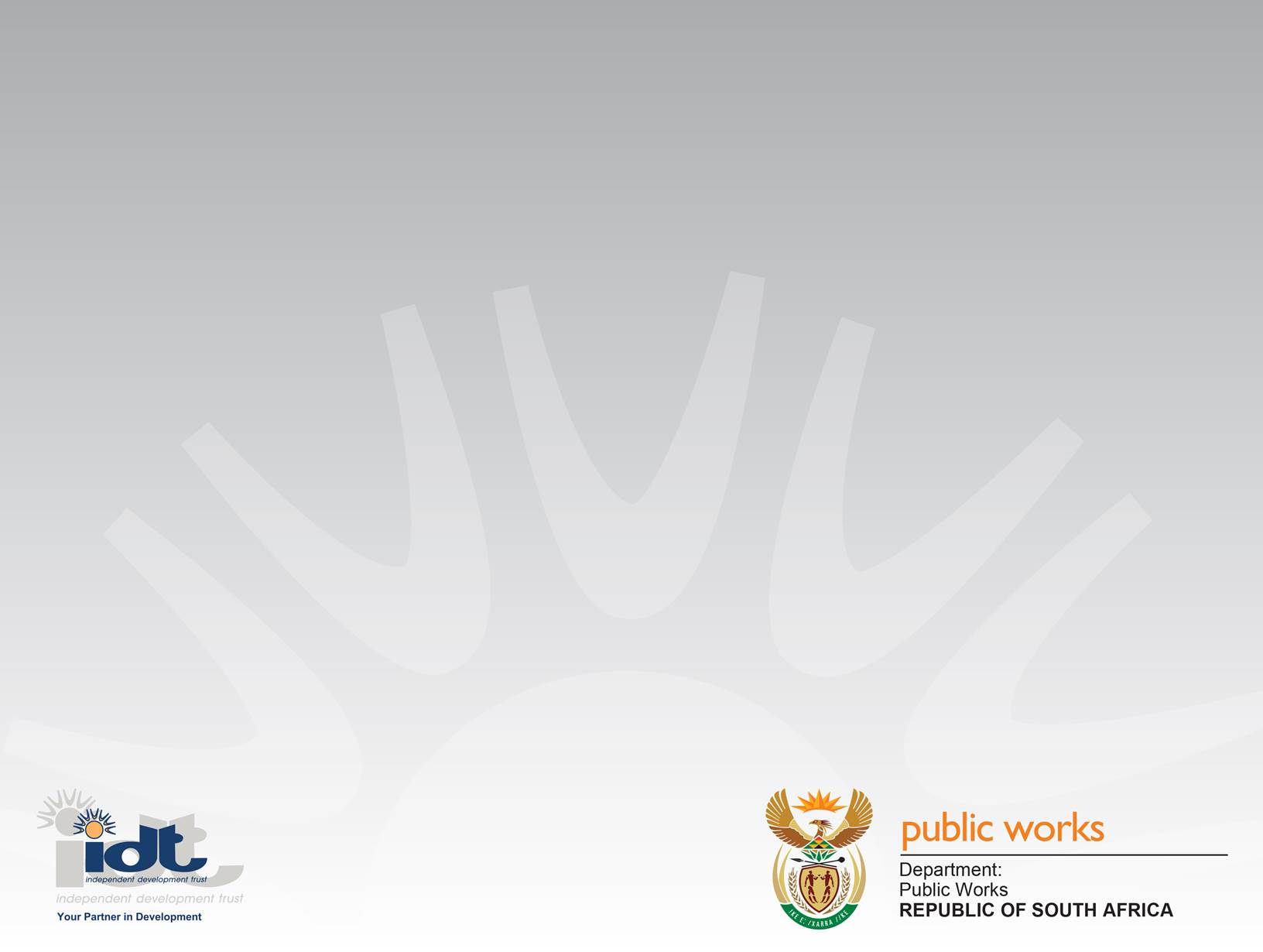 6.	HOW IDT INTENDS TO SUPPORT NDPW PRIORITIES
13
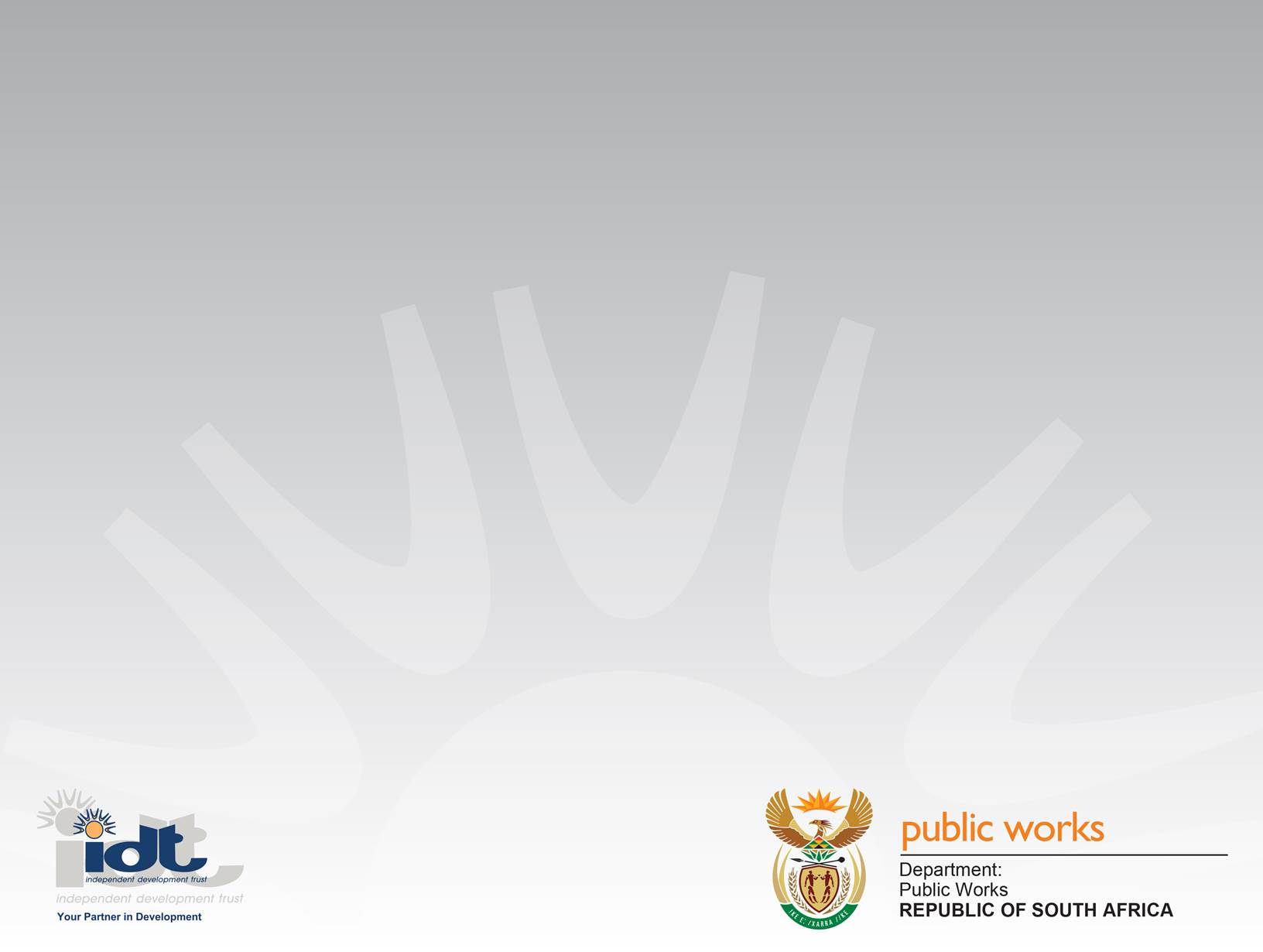 6.	HOW IDT INTENDS TO SUPPORT NDPW PRIORITIES cont...
14
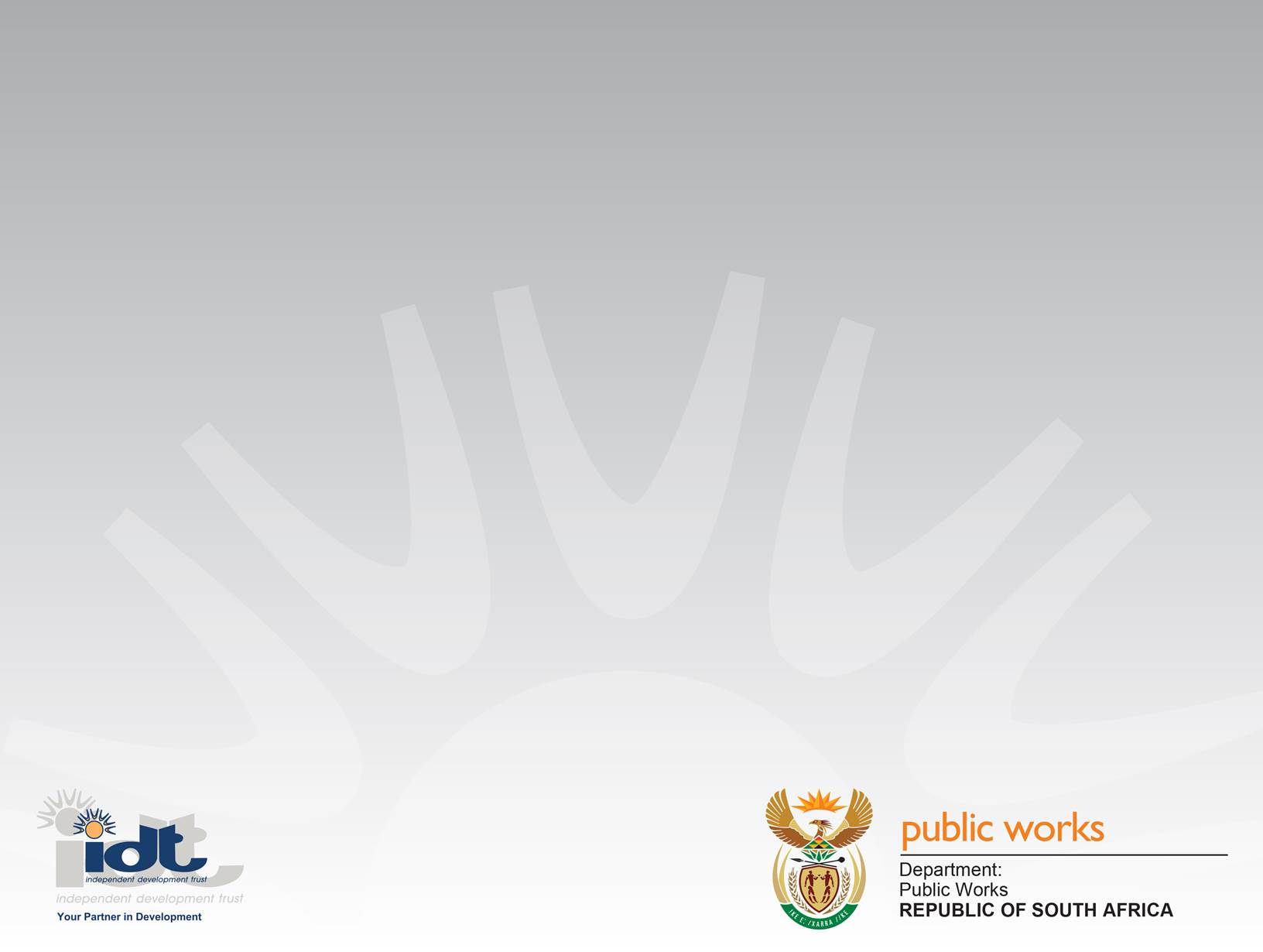 6.	HOW IDT INTENDS TO SUPPORT NDPW PRIORITIES cont...
15
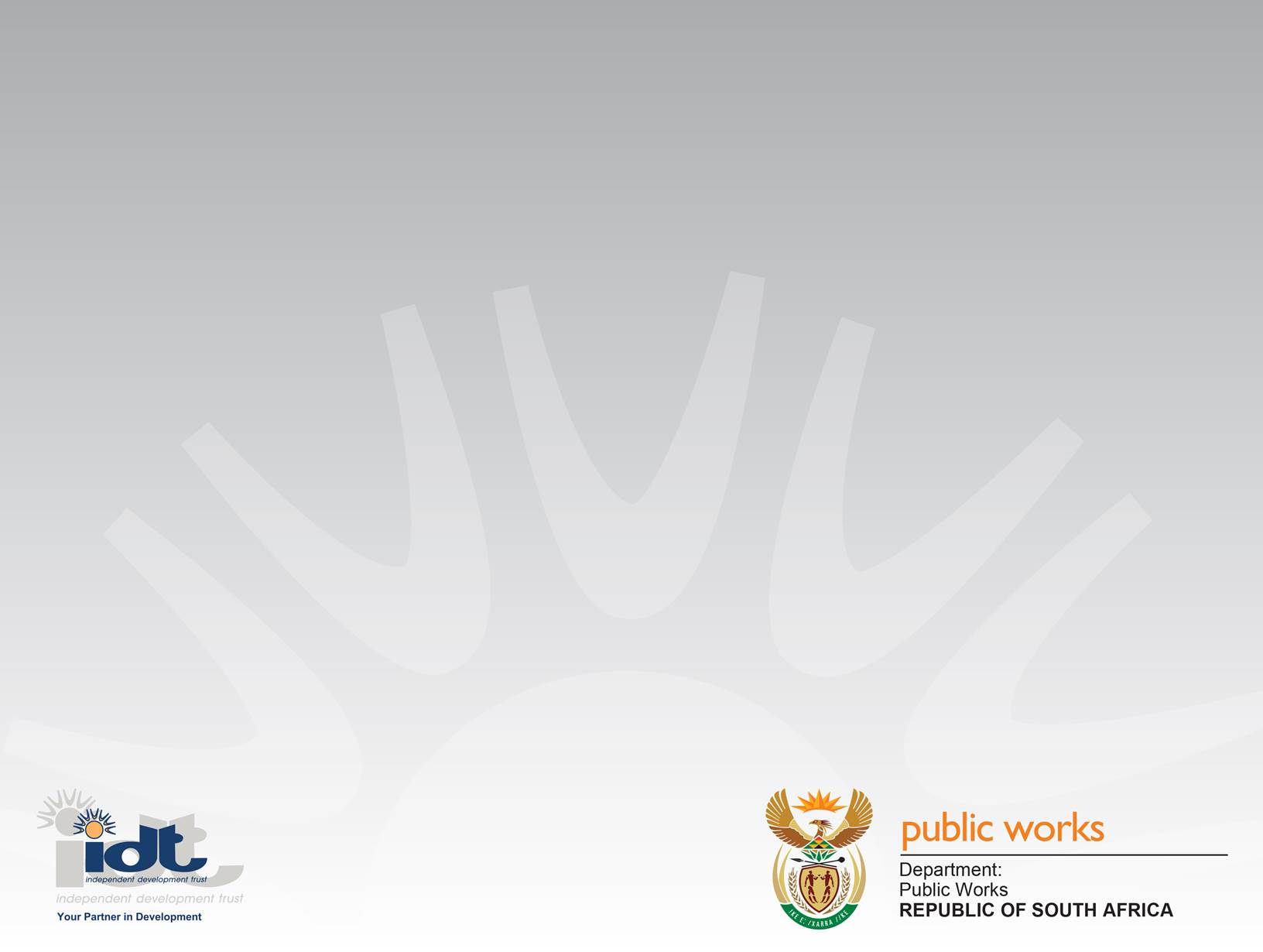 7.	BUSINESS ENVIRONMENT - (external)
South Africans enjoy the basic human rights as enshrined in the Bill of Rights;
  	Large investments in social and economic infrastructure are under way to tackle backlogs 	and to 	help stimulate economic growth;
  	Major macro-economic policies and strategic investments initiatives are being undertaken 	to 	stabilise inflation and public debt;
  	Demographic shifts are impacting on high levels of urbanization and this calls for the relook 	of the development in rural areas;
  	State faces persistent pressure from its citizens to deliver and sustain socio-economic 	transformation, growth and development; and
  	High income inequality and poverty as a result of low employment rate amongst the majority 	of black South Africans.
16
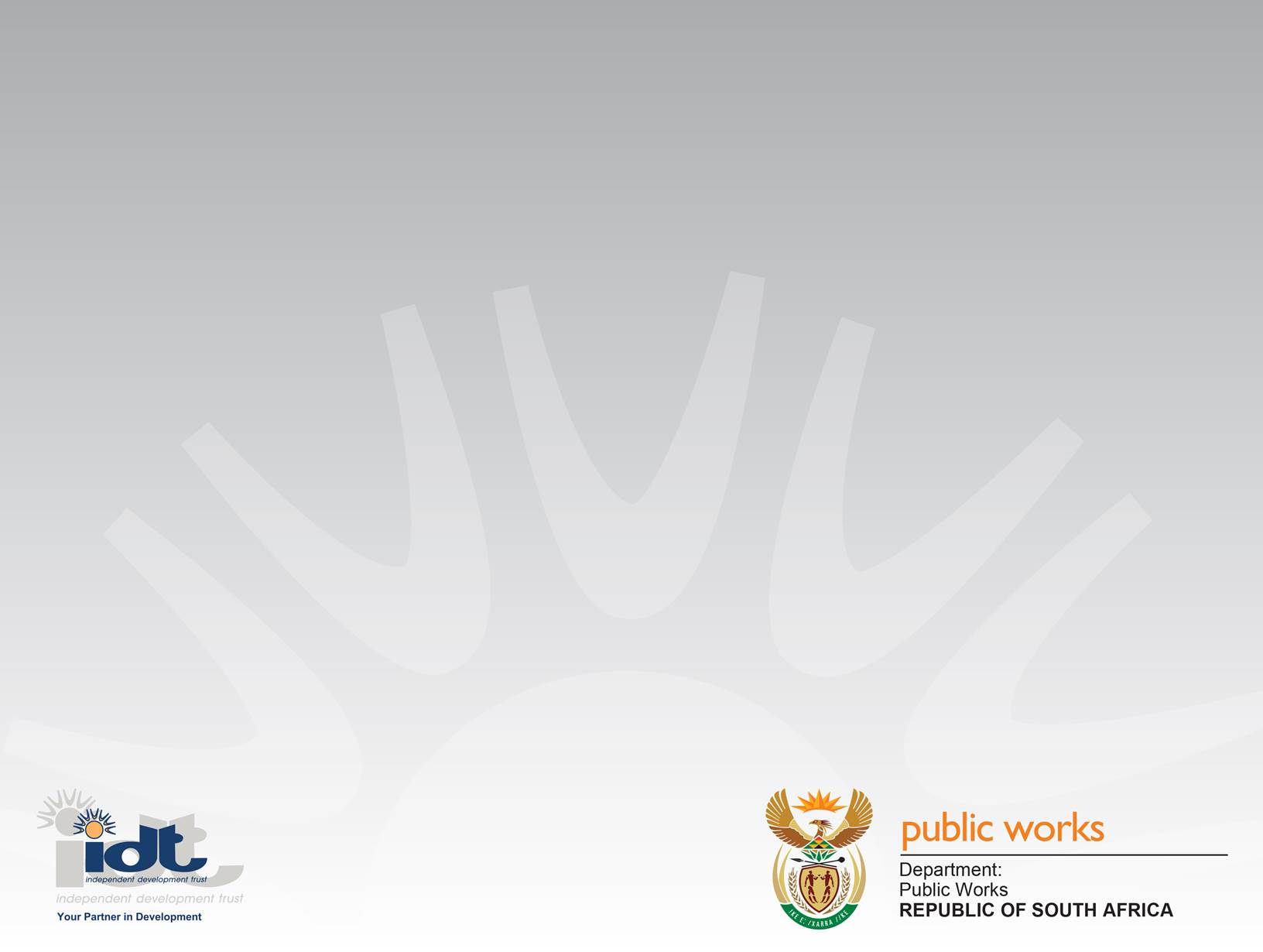 7.	BUSINESS ENVIRONMENT cont.  - (internal)
As of 3rd Quarter of 2015/16 financial year:
35 Government departments were supported against a target of 40;
49 759 work opportunities were created against a target of 50 in the Expanded Public Works Programme - Non State Sector;
R3.976 billion total programme expenditure achieved against a target of R5 billion. This represents 79% level of attainment;
The disclaimer of audit opinion has negatively affected our reputation and stakeholder relations with clients and the shareholder;
The level of long outstanding management fees owed by clients departments puts undue financial strain on the IDT and impacts its going concern; and
The payment delays have resulted in litigation against the IDT and delays in completion of programmes.
17
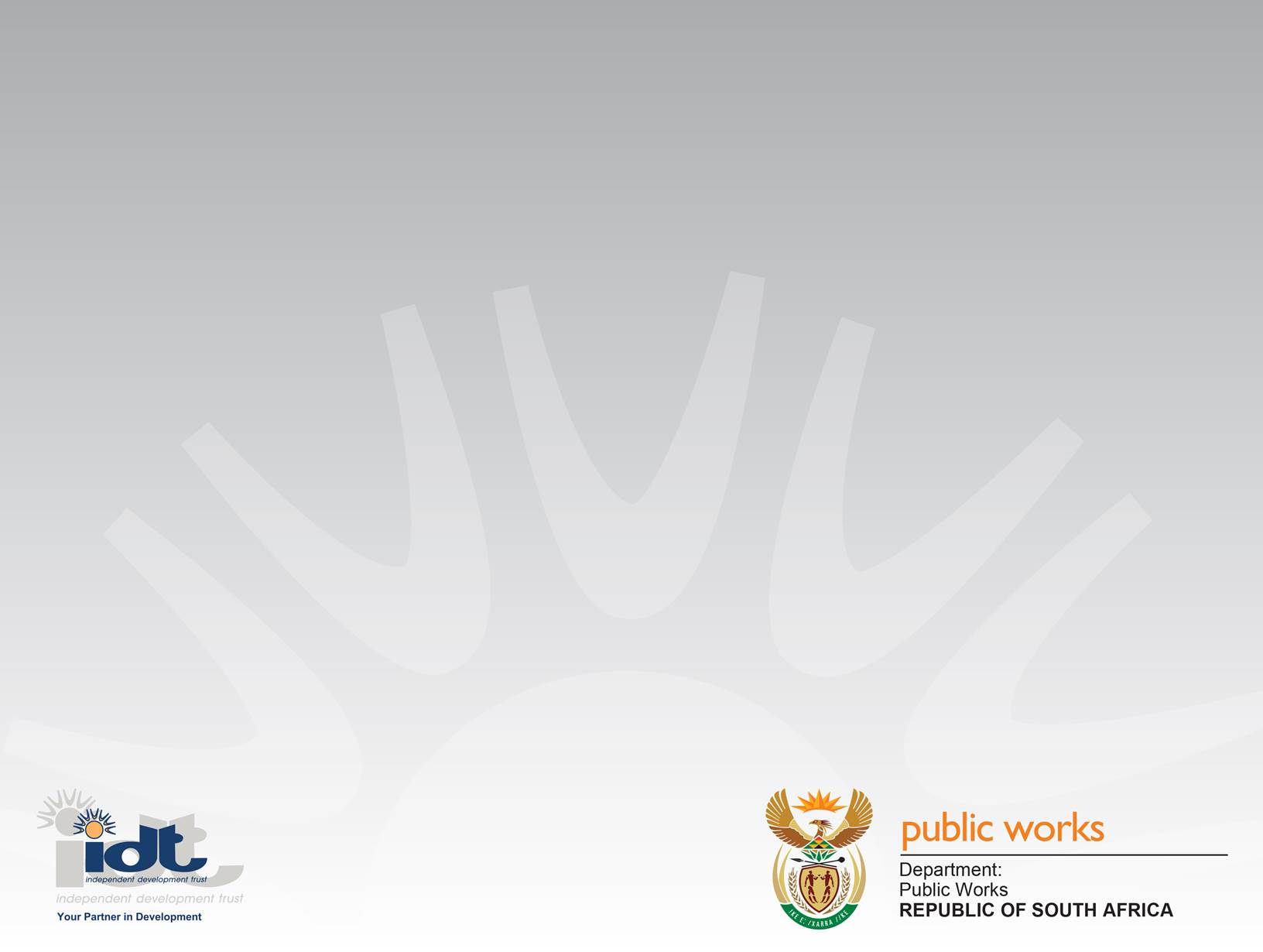 7.	BUSINESS ENVIRONMENT cont.  - (internal)
IDT STRENGTHS, WEAKNESSES, OPPORTUNITIES AND THREATS (SWOT) ANALYSIS:
18
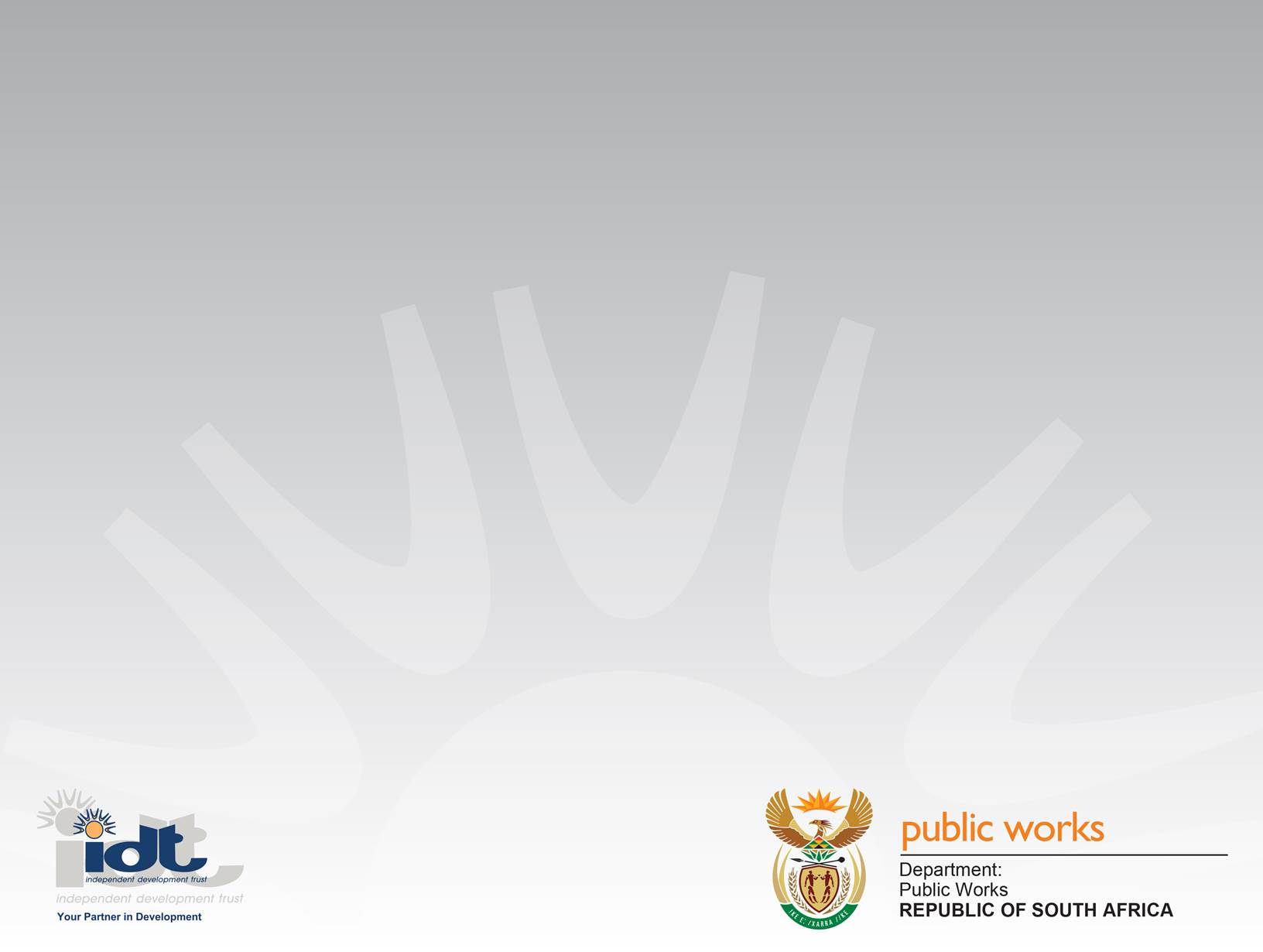 7.	BUSINESS ENVIRONMENT cont. - (internal)
IDT STRENGTHS,WEAKNESSES, OPPORTUNITIES AND THREATS (SWOT) ANALYSIS:
19
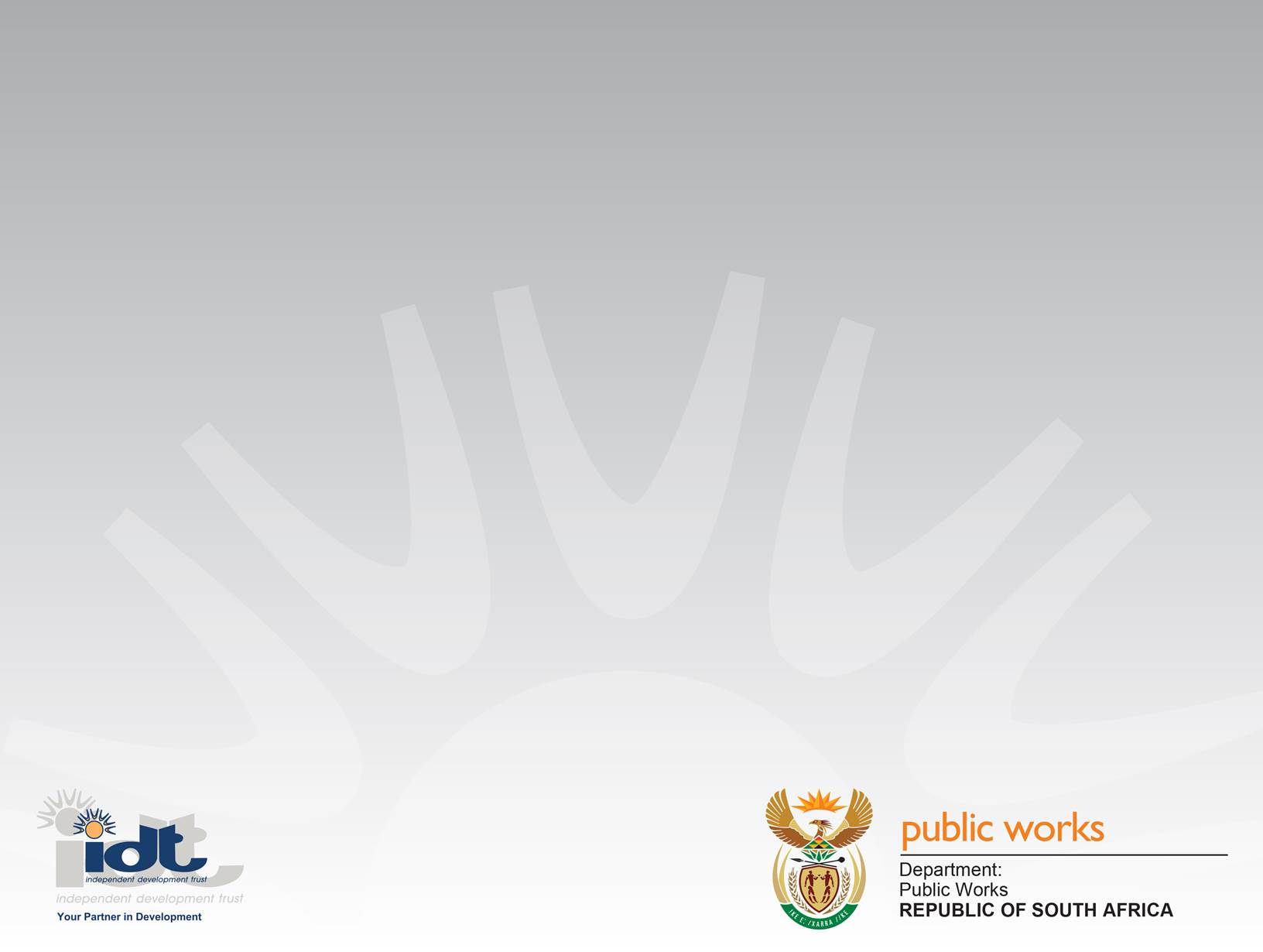 8.	TURNAROUND STRATEGY
The main objectives of the Turnaround Strategy are:
  	To strategically position the IDT as a premier social infrastructure programme delivery 	entity;
  	To regain the confidence of the Shareholder, client departments and stakeholders; 
  	To ensure financial sustainability, prudent financial management and accountability for the 	IDT as well as for client funds;
  	To attract and retain appropriately qualified, committed and motivated personnel; and
  	To deal effectively with the Auditor-General findings by developing and deploying 	effective and efficient business systems.
20
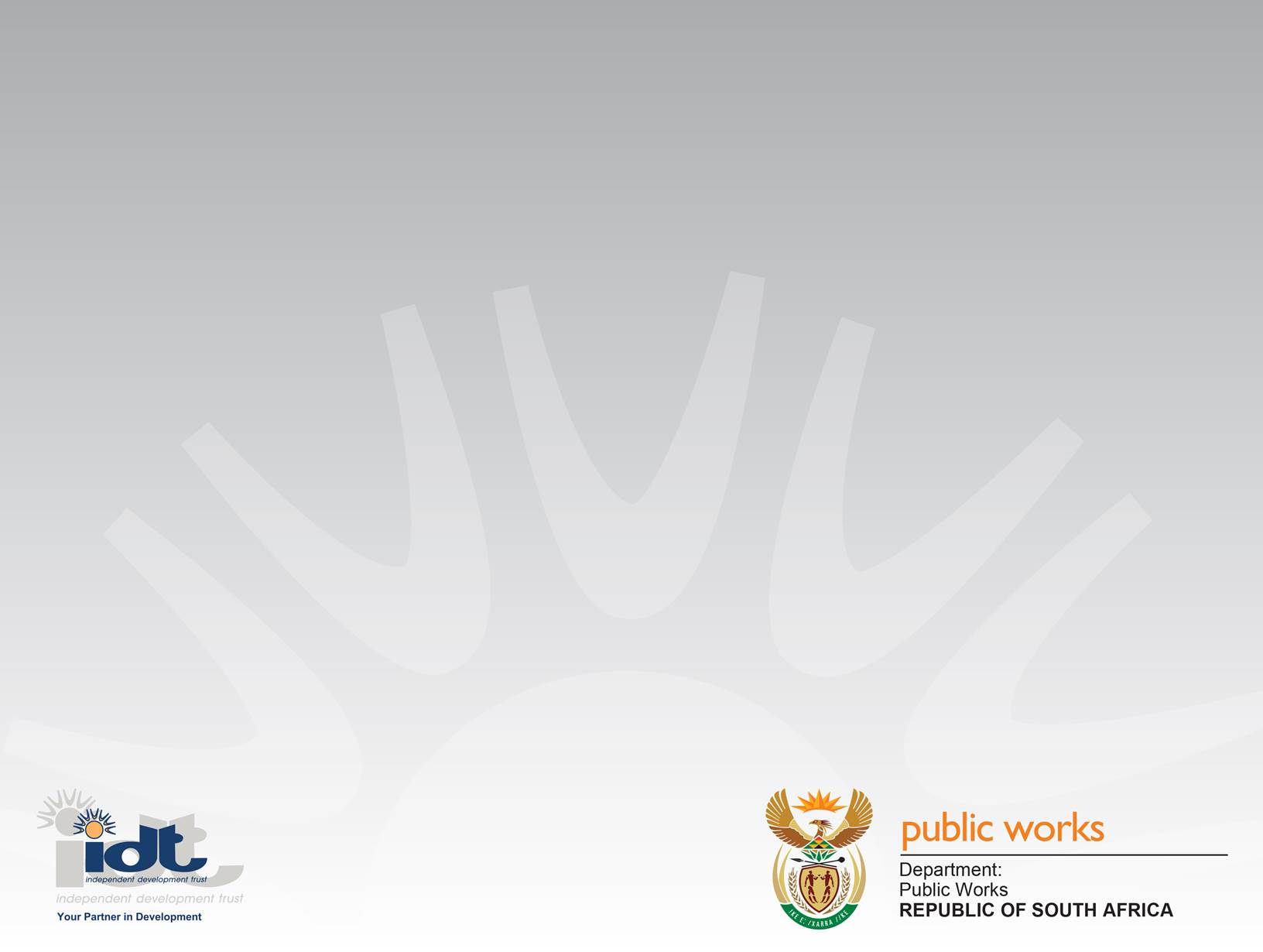 9.	PROGRAMME PLANS
Corporate Plan Programme Weighting:
21
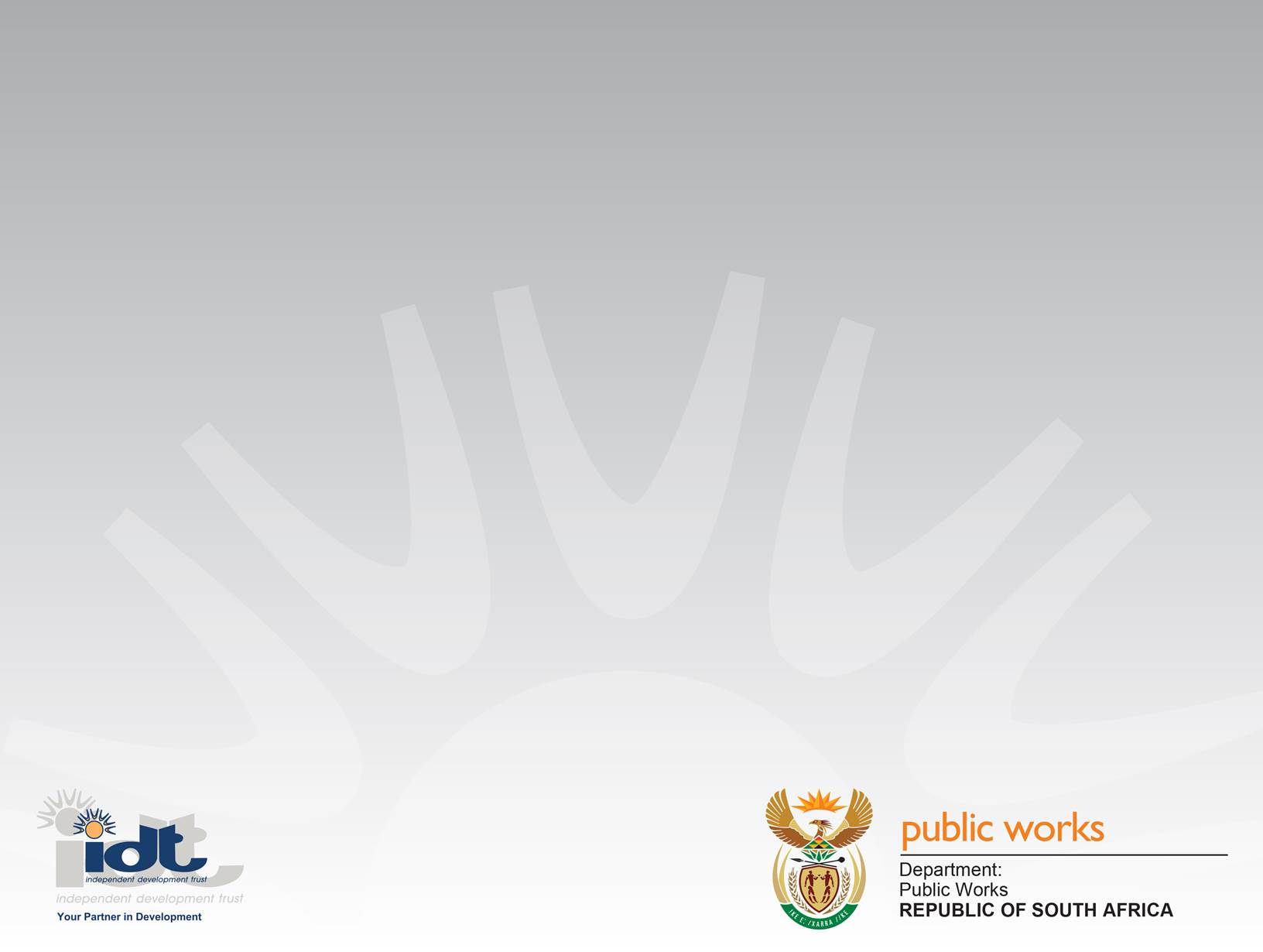 9.	PROGRAMME PLANS cont…
22
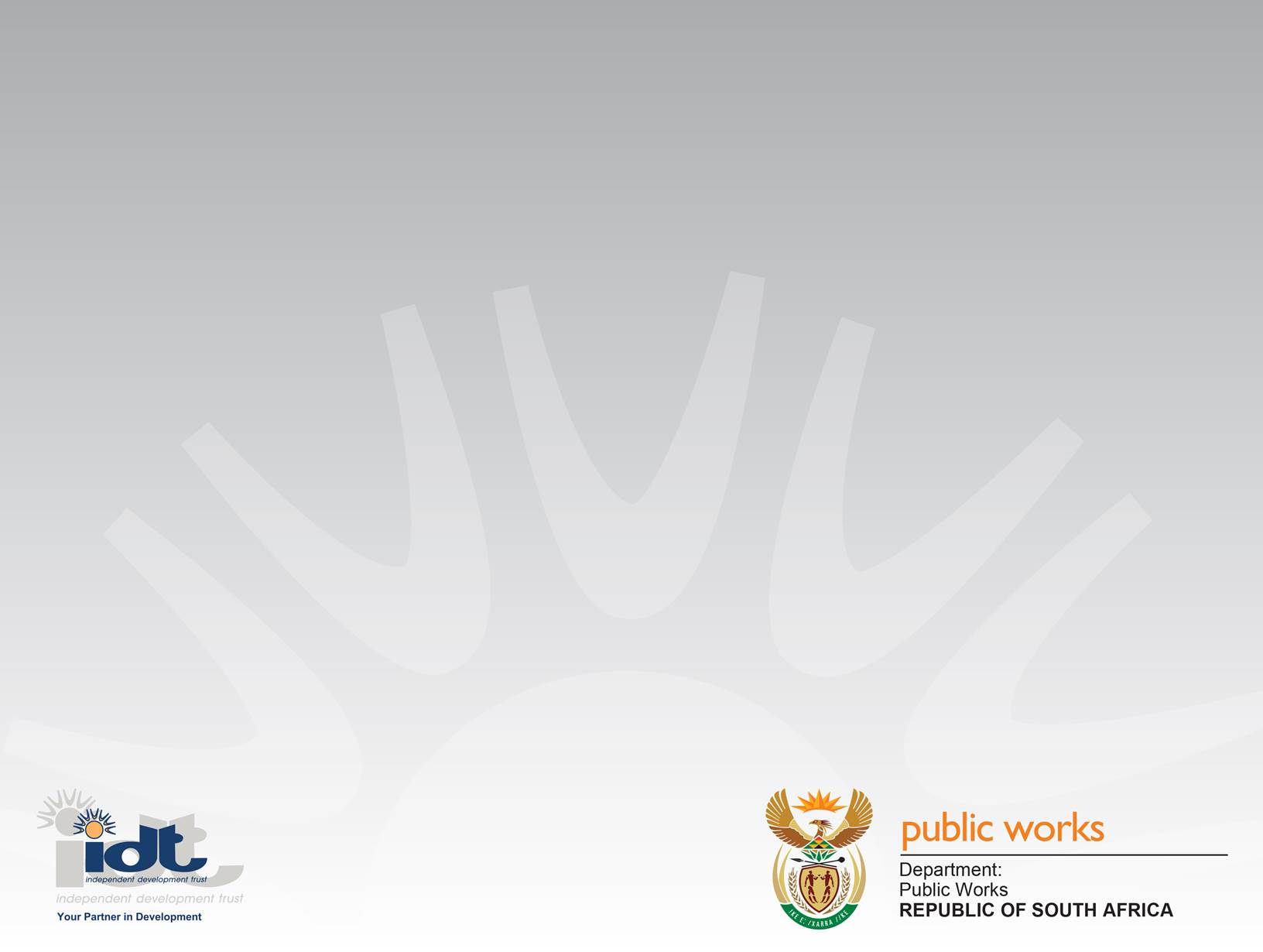 10.	2016/17 APP TARGETS & 2016/19 MTEF ESTIMATES: PROGRAMME 1
23
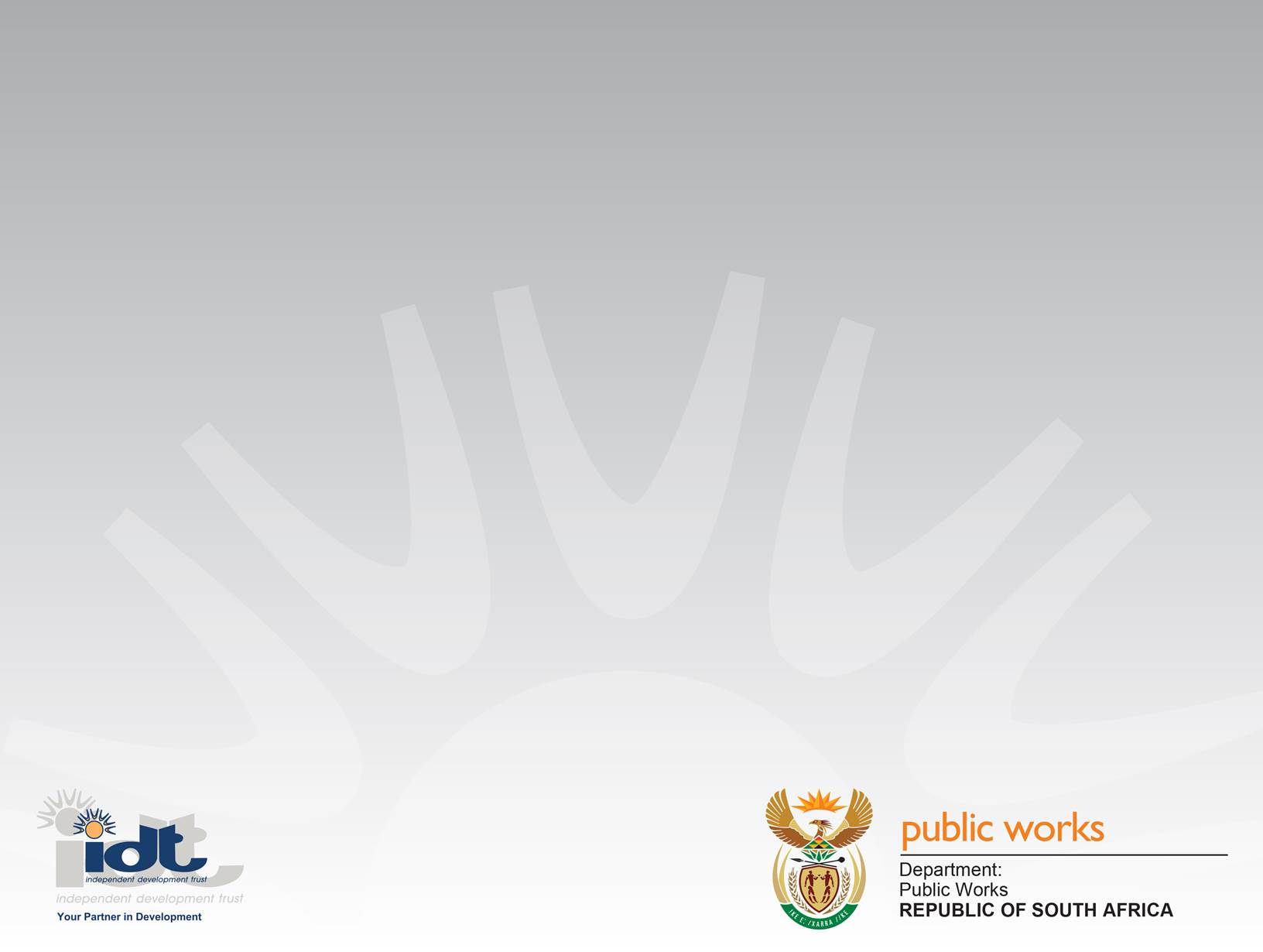 10.	2016/17 APP TARGETS & 2016/19 MTEF ESTIMATES: PROGRAMME 1 cont…
24
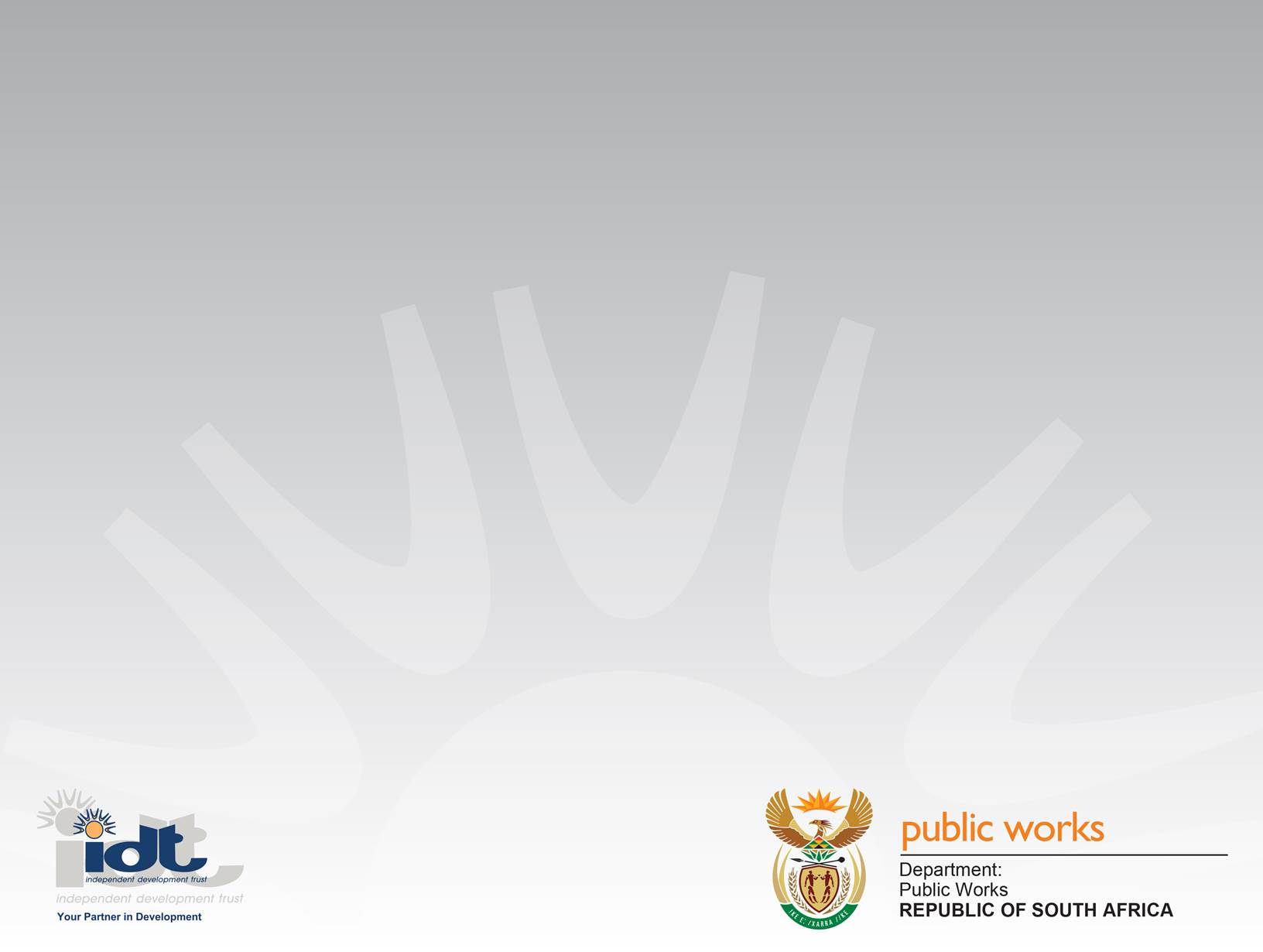 10.	2016/17 APP TARGETS & 2016/19 MTEF ESTIMATES: PROGRAMME 2
25
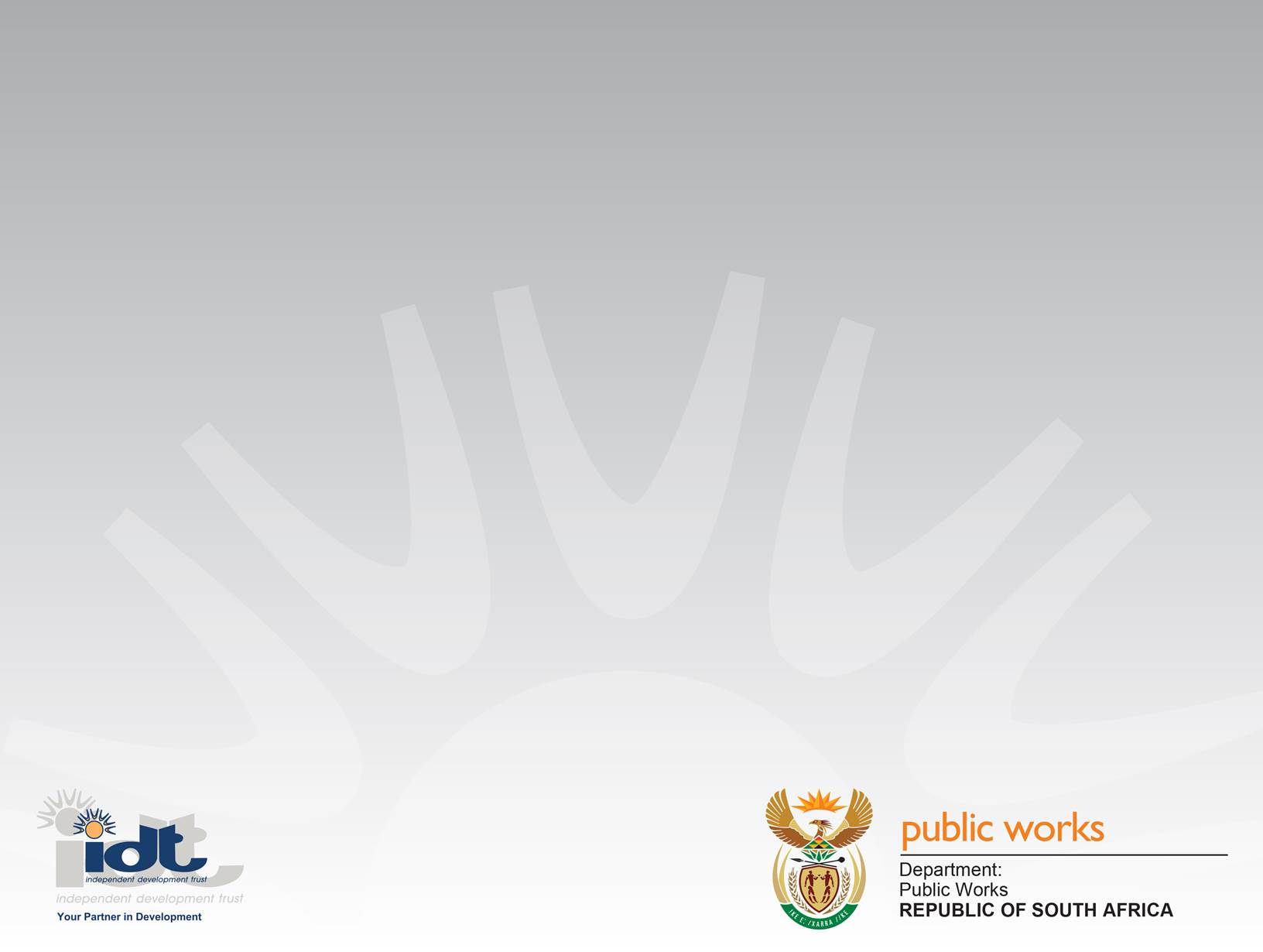 10.	2016/17 APP TARGETS & 2016/19 MTEF ESTIMATES: PROGRAMME 2 cont…
26
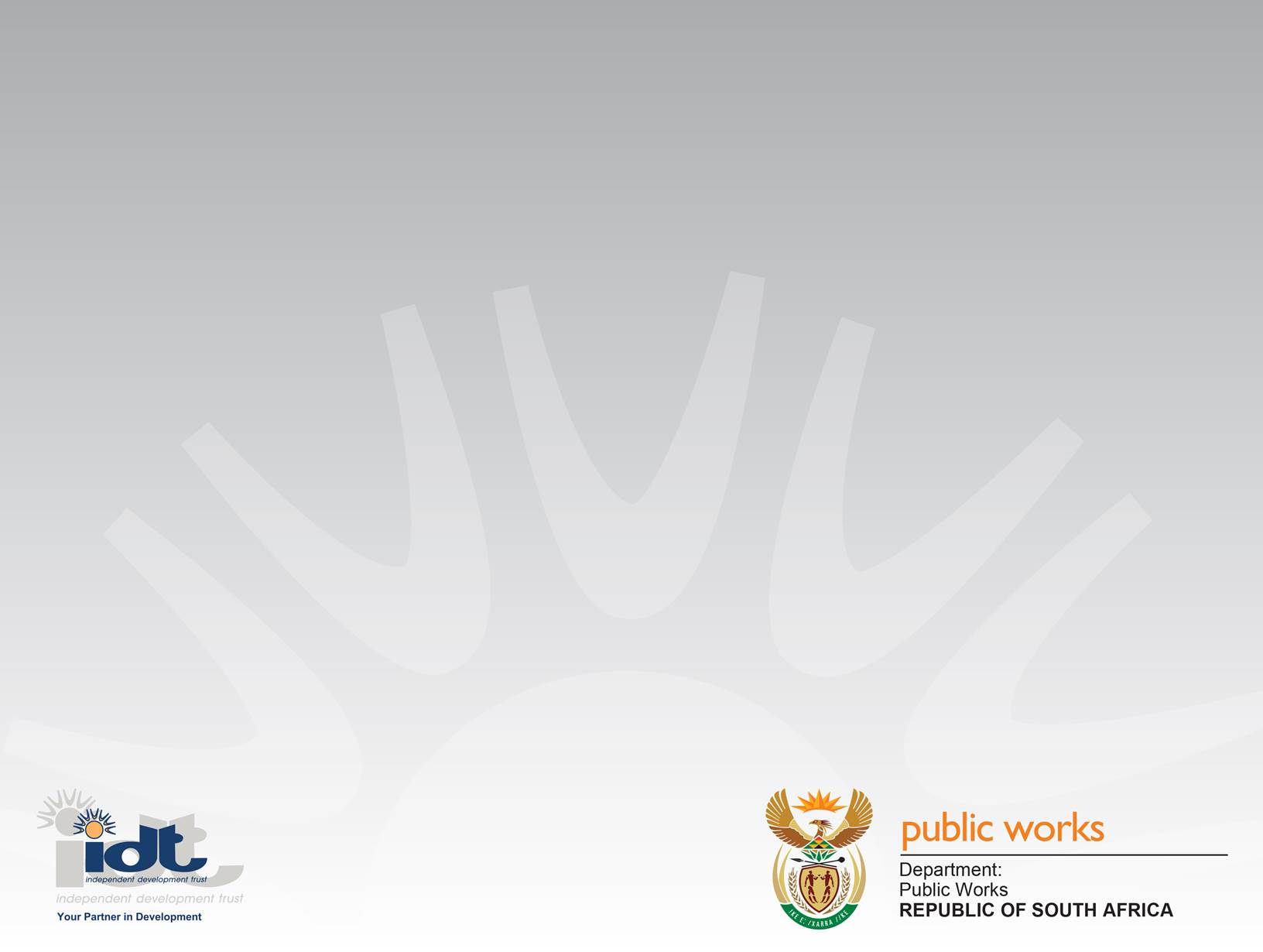 10.	2016/17 APP TARGETS & 2016/19 MTEF ESTIMATES: PROGRAMME 2 cont…
27
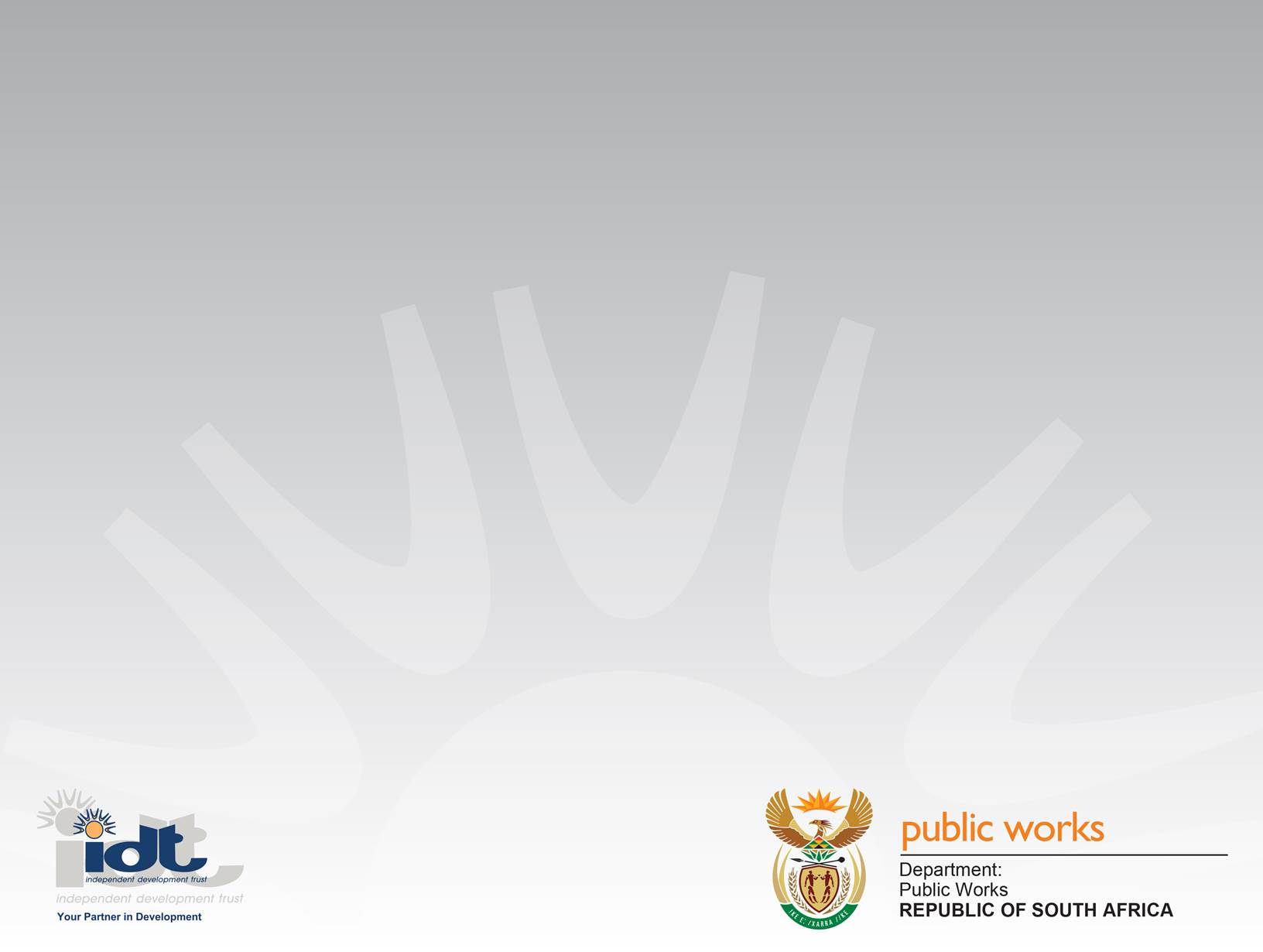 10.	2016/17 APP TARGETS & 2016/19 MTEF ESTIMATES: PROGRAMME 2 cont…
28
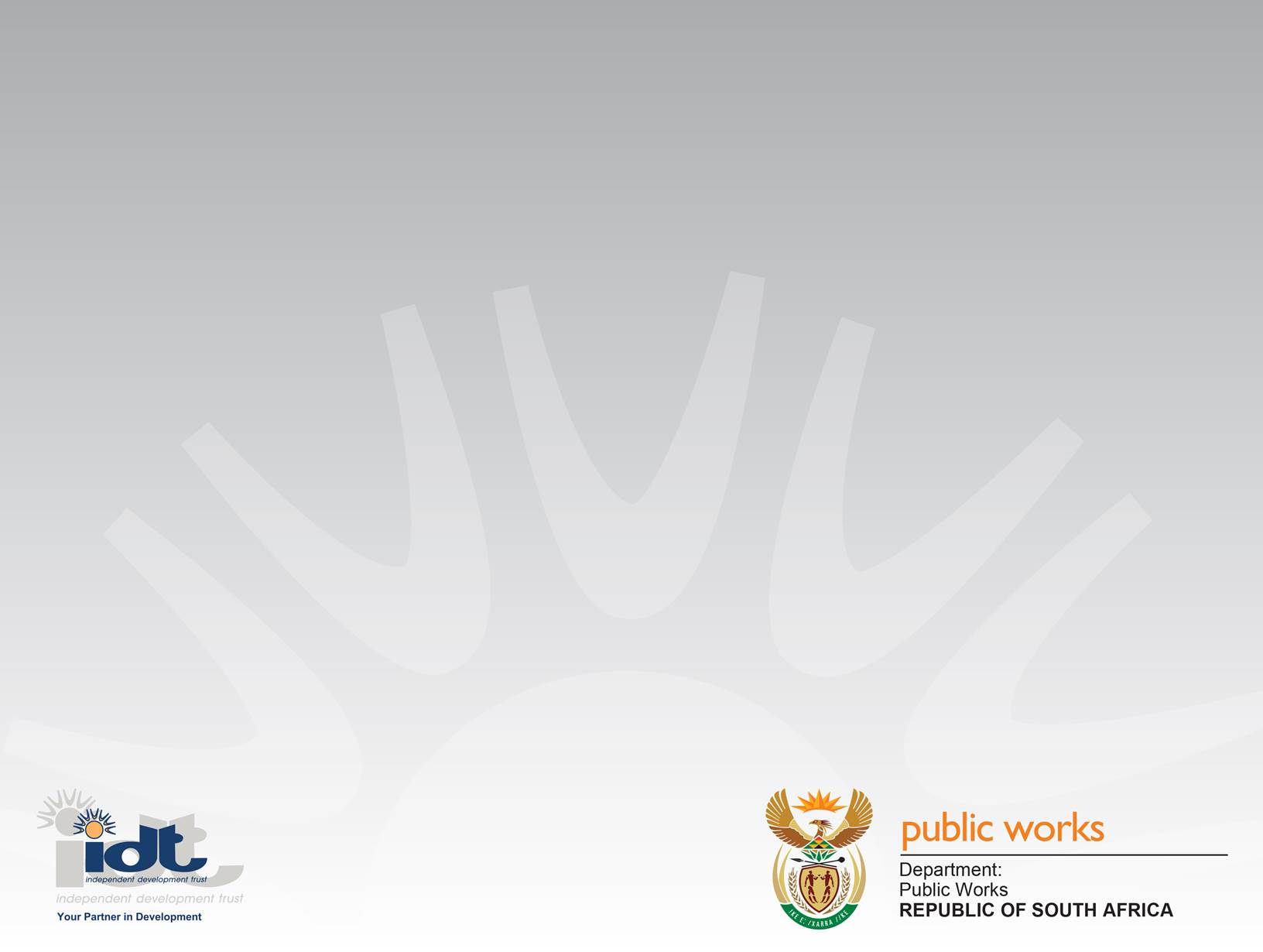 11.	GENERAL FINANCIAL OVERVIEW
For IDT’s financial forecast for the next MTEF period covering 2016/17 to 2018/19 is reflecting a negative deficit despite a growing portfolio of programmes to be delivered on behalf of Government.
The forecasted deficit is expected to be funded out of the funds invested with institutions and also out of the long outstanding management fees to be recovered from the client departments.
Management fees are the only source of revenue to sustain IDT financially, have been budgeted at an average of 6,5 % to 7.0% of the expected programme expenditure throughout the MTEF.
The overhead expenditure is budgeted at R395 million for the 2016/2017 financial year and expected to grow at an average rate of 13% for the next two years.
29
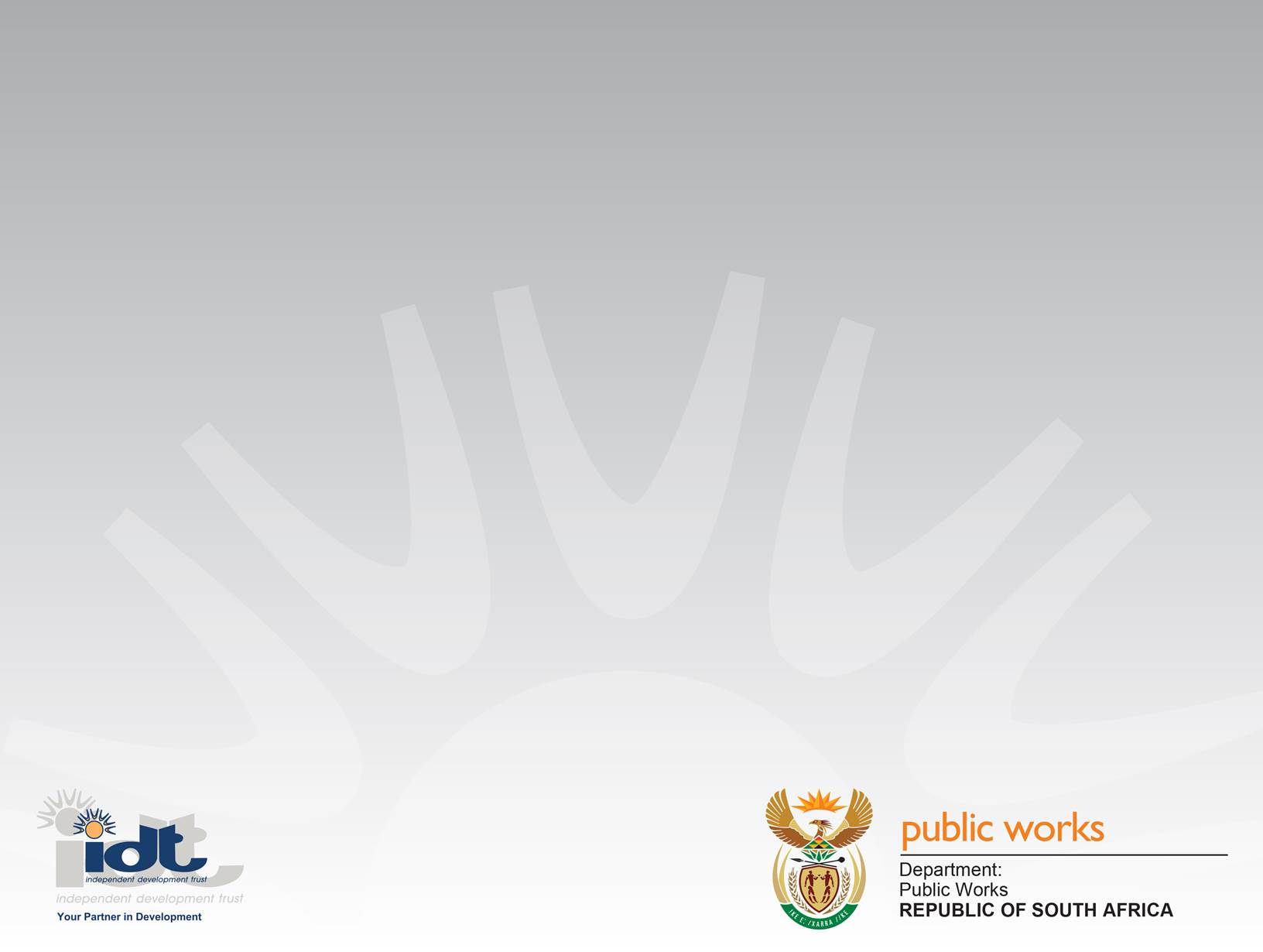 11.	GENERAL FINANCIAL OVERVIEW
As the IDT will not be funded out of the fiscus in the short-term, the organisation will be funding its budgeted forecasted deficit out of own generated funds and current funds on hand.
Challenges:
Management Fees: The current level of long outstanding management fees owed by client departments since the 2013/14 financial year is very concerning as this puts the organisation under undue financial strain and impacts its going concern negatively.
Programme Funds Management: The financial management of programme expenditure has been adversely affected by the delays experienced in the transfer of programme fuds by some of the client departments. 
Audit Opinion: The Auditor-General of South Africa (AGSA) issued a disclaimer audit opinion on IDT’s 2014/15 Annual Report which impacts the organisation negatively.  As a result, IDT has embarked on a vigorous process of addressing the audit findings that gave rise to the disclaimer.
30
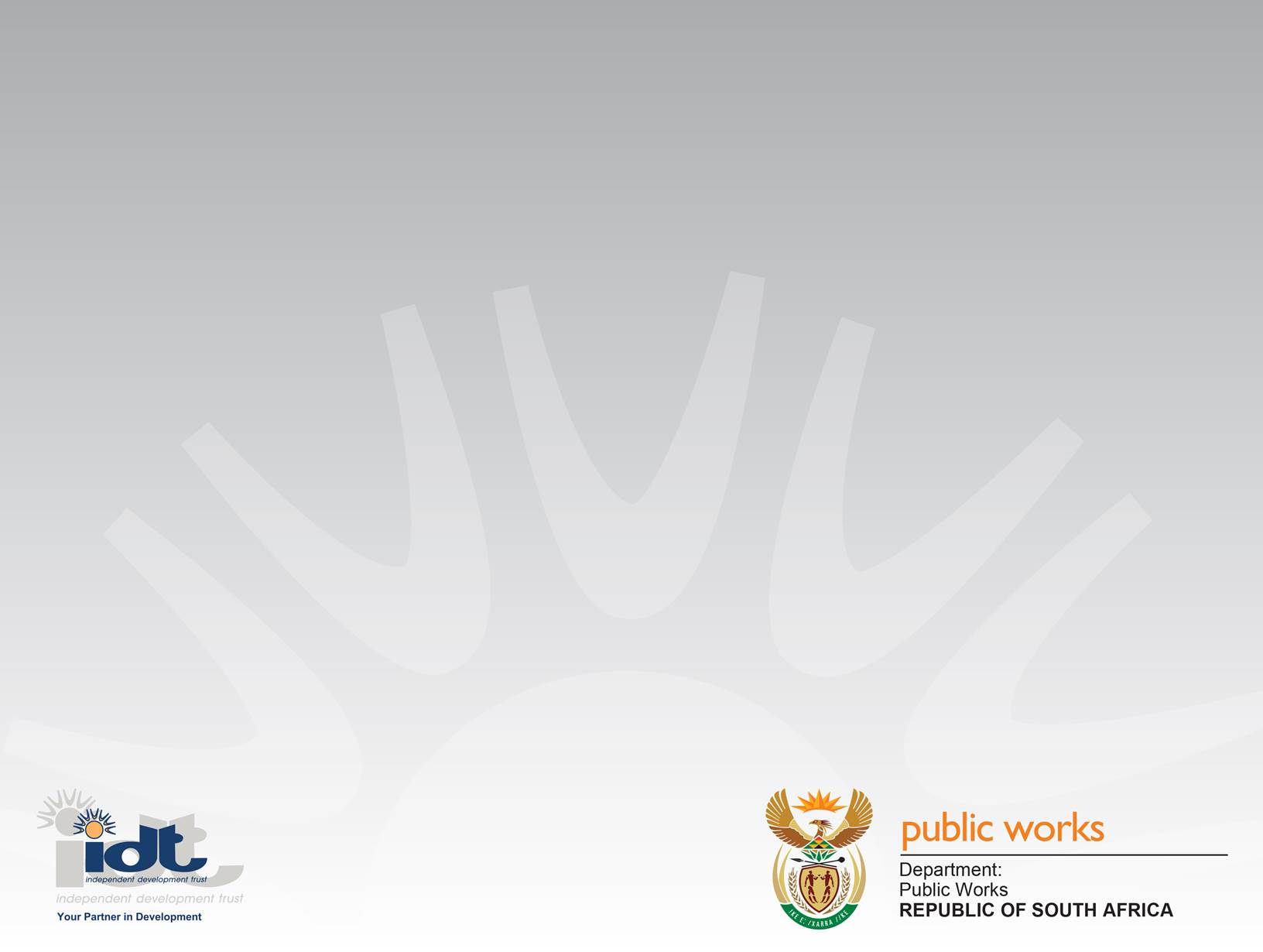 11.	GENERAL FINANCIAL OVERVIEW
To achieve the goals of the Turnaround Strategy, the organisation needs to manage and mitigate the following key strategic risks:  

Litigation: There is an increased exposure to IDT. The value of the claims has increased from R62 million reported in quarter two to R175 million.  The litigation strategy must be implemented to minimize this risk.

Delayed transfers and payments by departments:  This is one of the main contributory factor of litigations.  A plan to engage National Treasury and client Departments will be expedited.

Audit qualification: The mitigation plans are in place.  However, implementation progress to date cannot guarantee that the organisation will not have another qualification which have a huge impact on the organisation’s reputation..
31
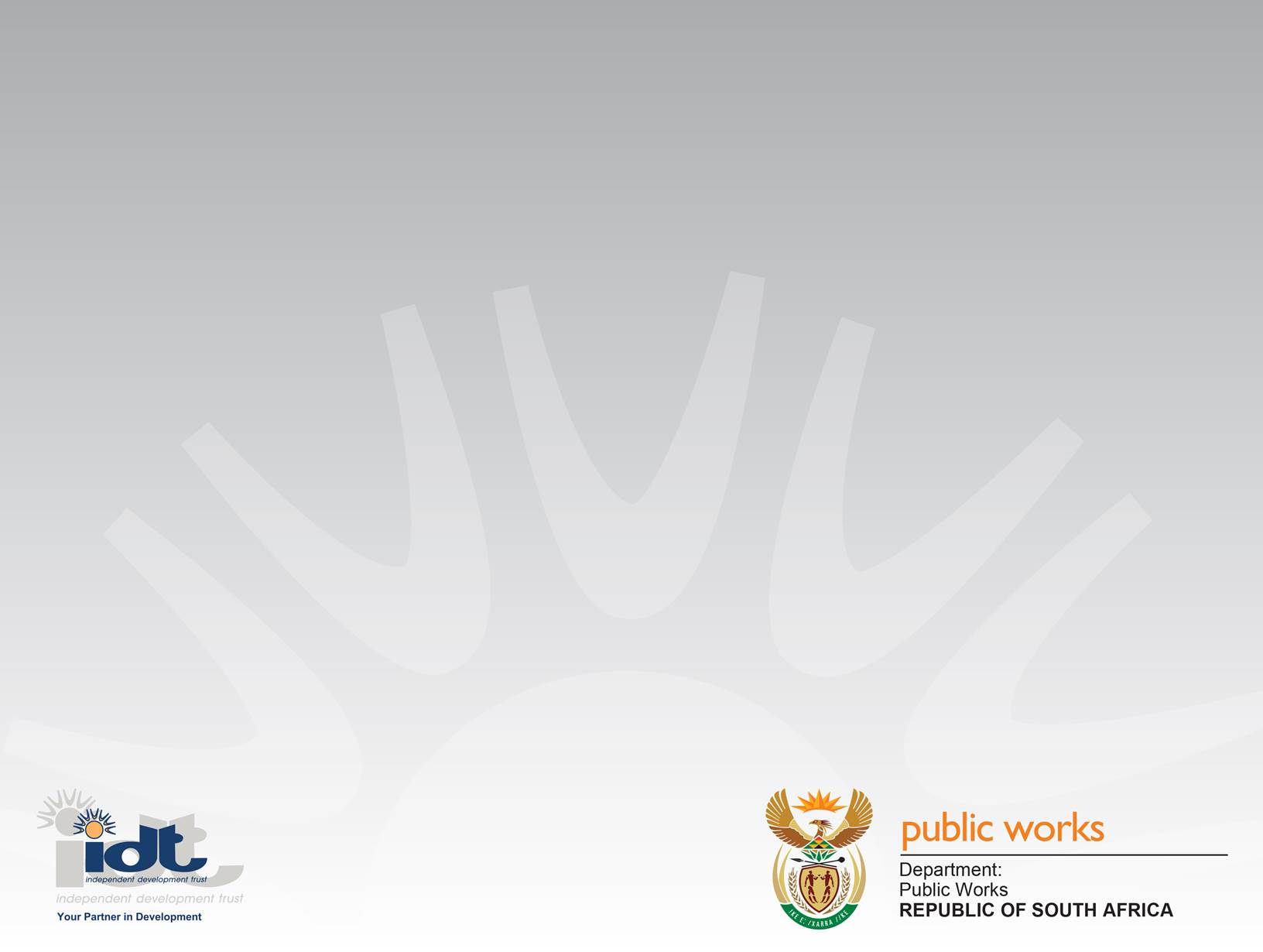 11.	GENERAL FINANCIAL OVERVIEW
Reputational risk:  The organisation did not address the ten risks within a set time and these risks have been inherent for the past three years which has huge implication on the organisation’s reputation.

Non-compatible systems with organisational growth and service obligation: Failure to address this risk can promote financial misconduct, loss of credible data which have an impact on the organisation’s audit.
32
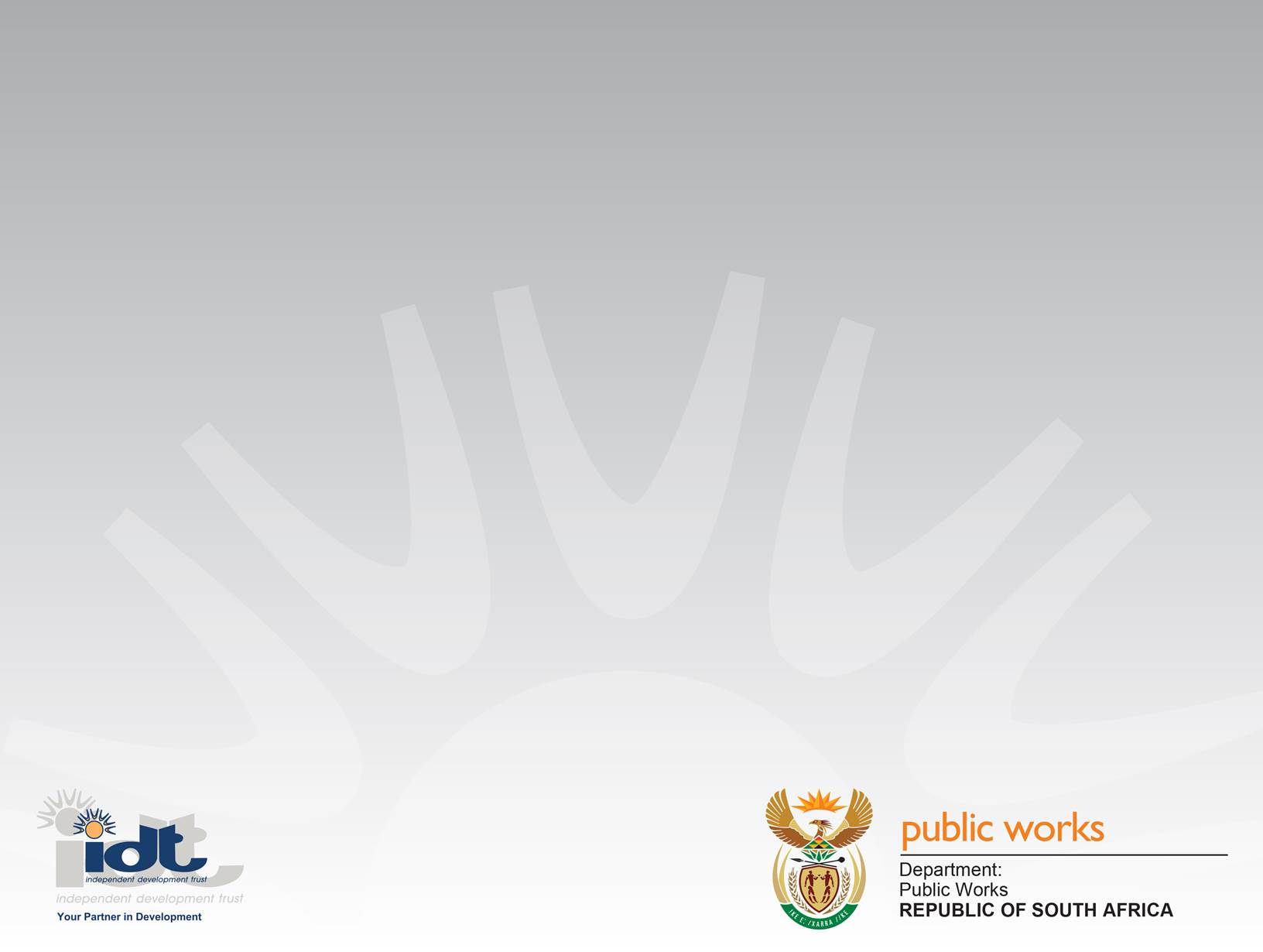 12.	RECOMMENDATIONS
It is recommended that the Portfolio Committee on Public Works: 

Notes and supports the 2016/17 IDT’s Annual Performance Plan and the 2016/17 - 2018/19 MTEF Budget to Parliament.
33
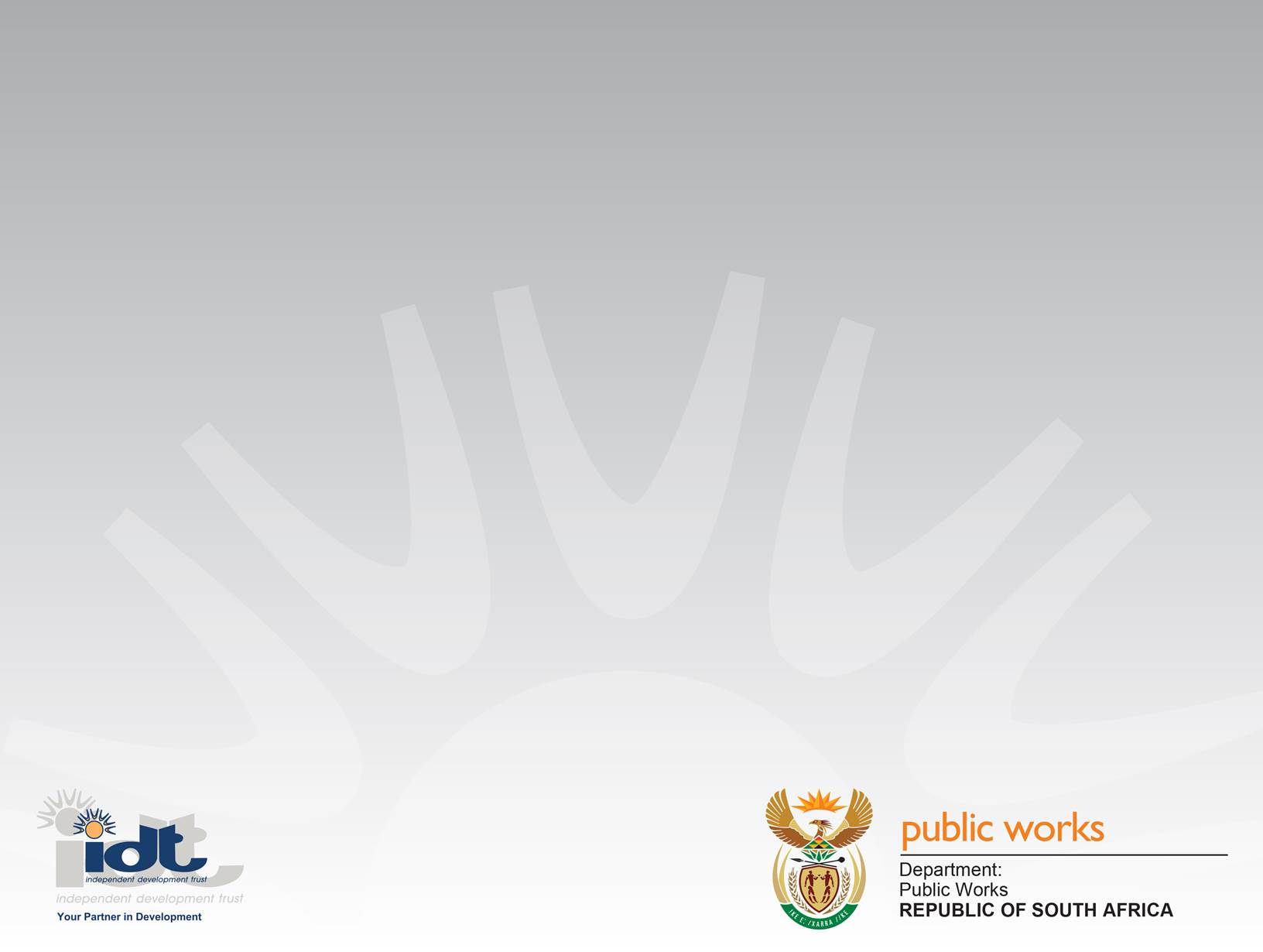 THANK YOU !
34